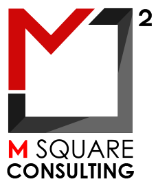 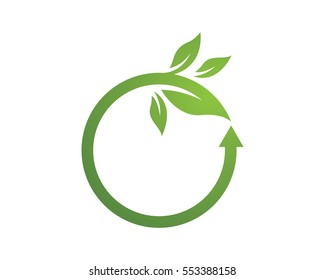 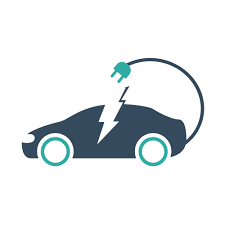 ΣΧΕΔΙΟ ΦΟΡΤΙΣΗΣ ΗΛΕΚΤΡΙΚΩΝ ΟΧΗΜΑΤΩΝ ΔΗΜΟΥ ΣΠΑΡΤΗΣ
Παρουσίαση εναλλακτικών σεναρίων χωροθέτησης φορτιστών
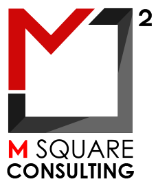 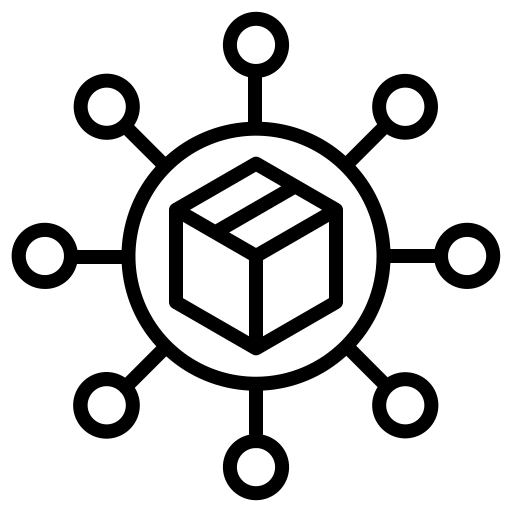 Εκτίμηση Διείσδυσης Ηλεκτρικών Οχημάτων
Εκτίμηση Διείσδυσης Η/Ο
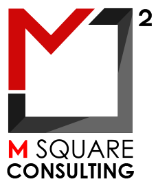 Εκτίμηση Διείσδυσης Η/Ο
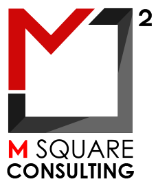 Μεθοδολογία – Κριτήρια Αξιολόγησης
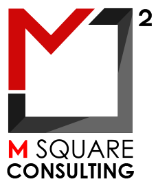 Μεθοδολογία – Κριτήρια Αποκλεισμού
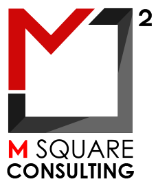 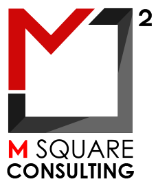 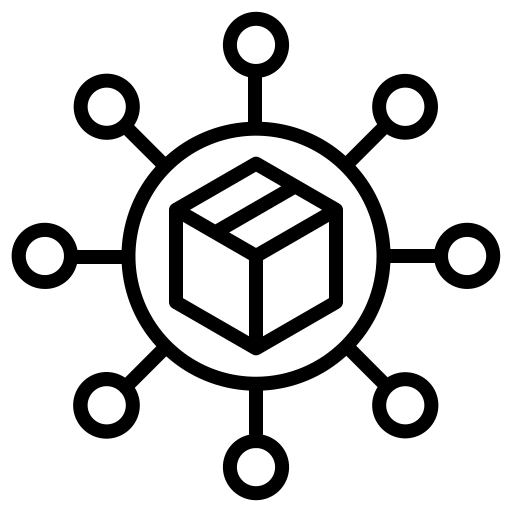 Εναλλακτικό Σενάριο A| έμφαση στην ισοκατανομή
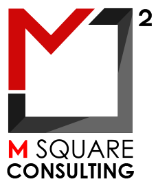 Σενάριο A| Λογική:
1) Προτεραιότητα στη μέγιστη κάλυψη του Δήμου (έμφαση σε οικισμούς άνω των 400 κατοίκων)
 2) Άρση χωρικών αποκλεισμών 
 3) Δυνατότητα φόρτισης τη νύχτα
 4) Μέγιστη προβολή των σταθμών φόρτισης με μικρότερη ωστόσο οικονομική αποδοτικότητα
 5) Χωρικά αποκεντρωμένο πρότυπο
Σενάριο Α-Δήμος Σπάρτης
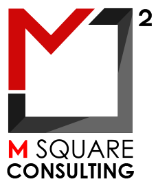 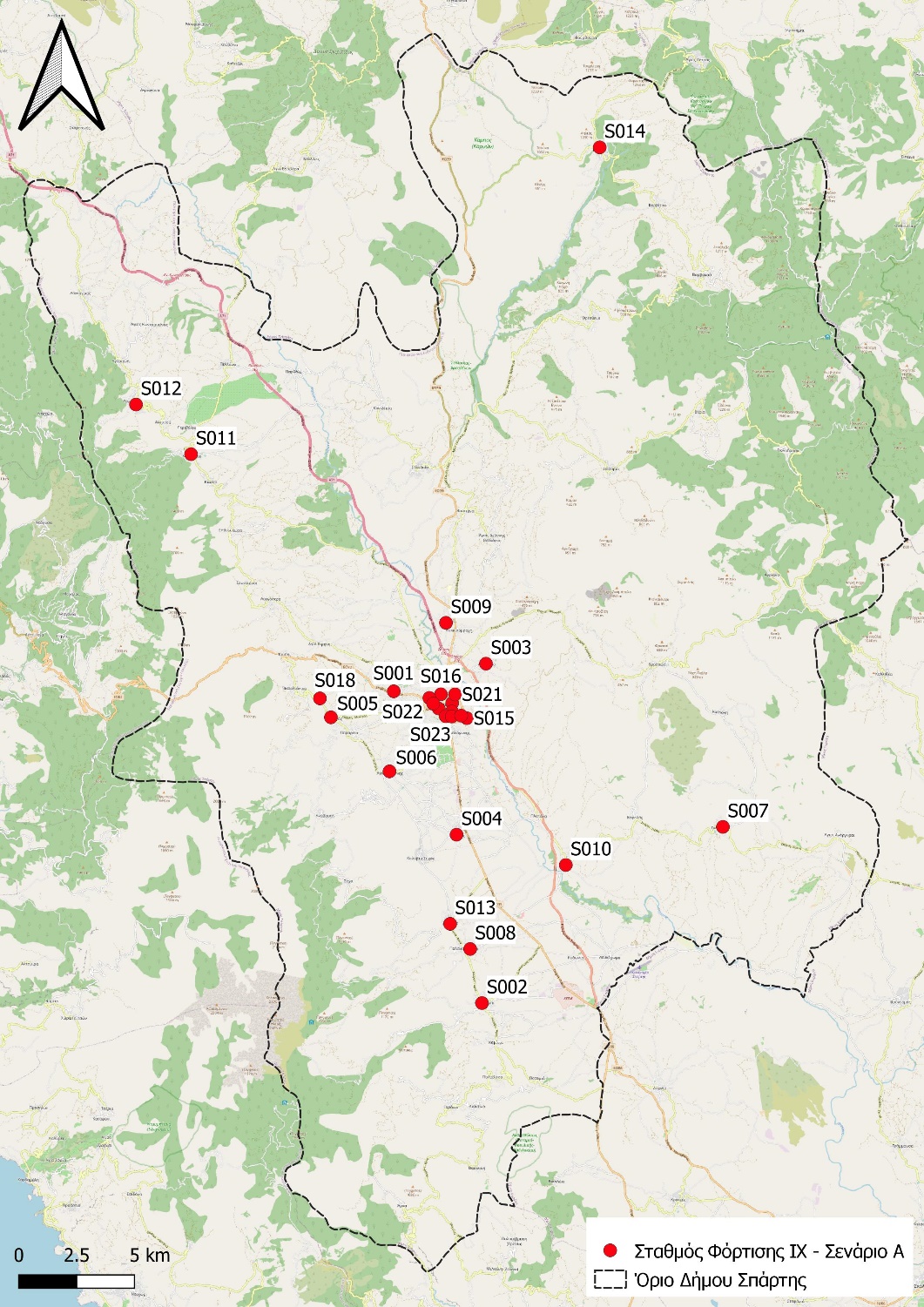 9
Σενάριο Α-Δήμος Σπάρτης
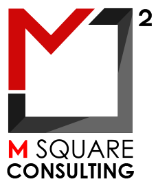 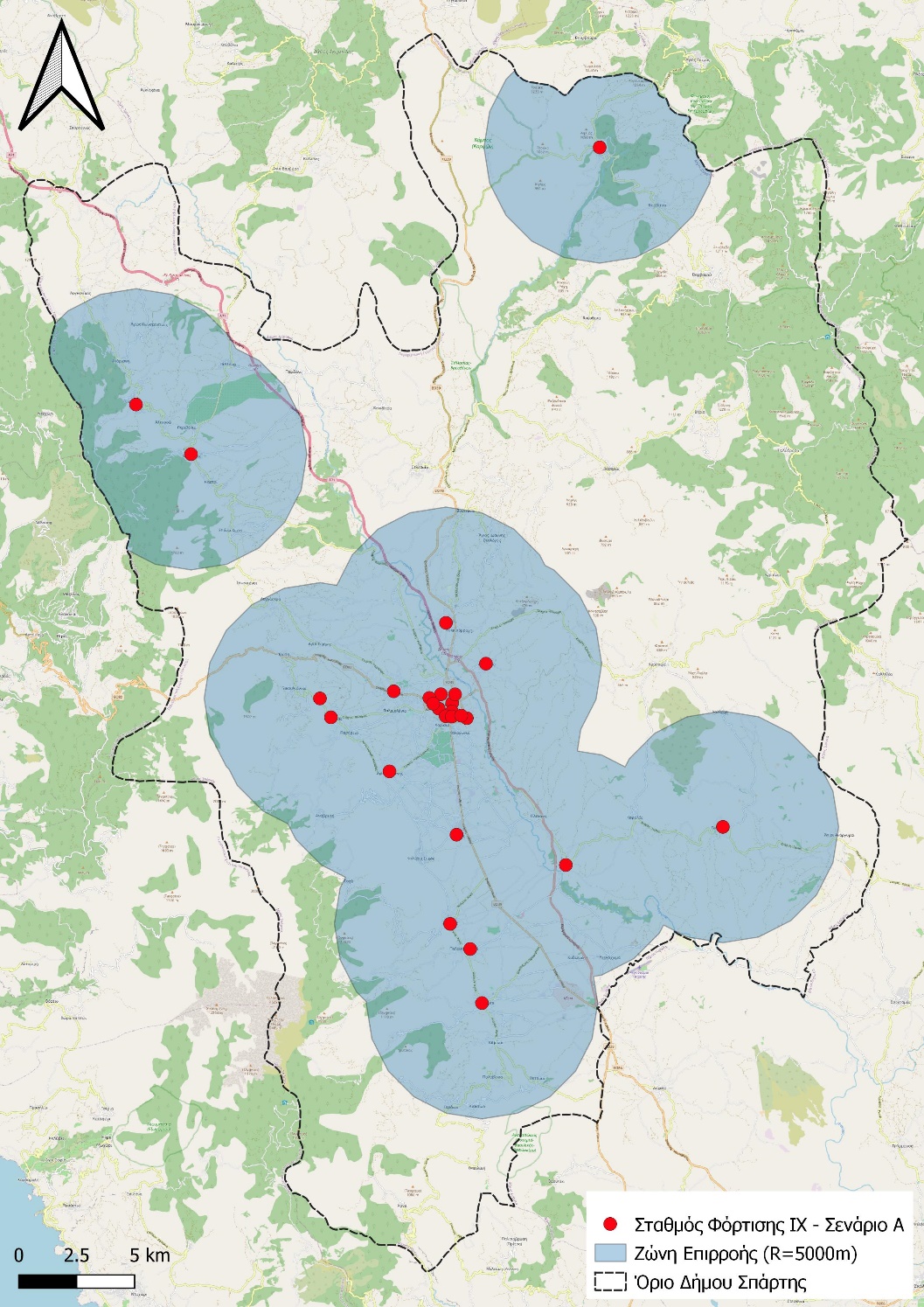 10
Σενάριο Α| Συνολικός πίνακας
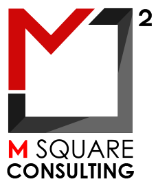 11
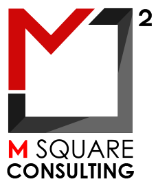 Σενάριο Α| Άγιος Ιωάννης
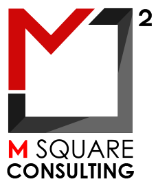 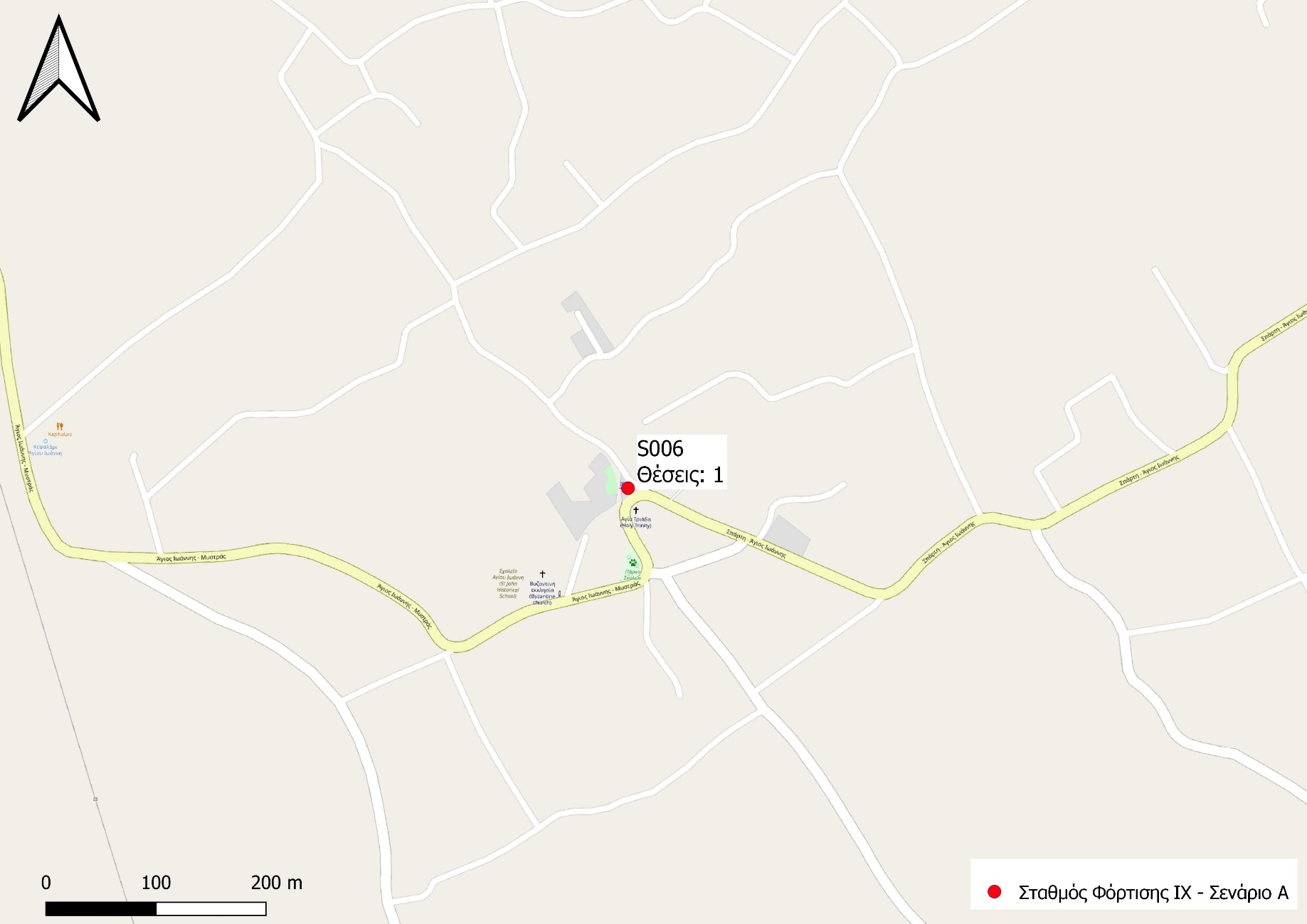 Σενάριο Α| Αμύκλες
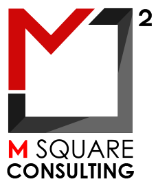 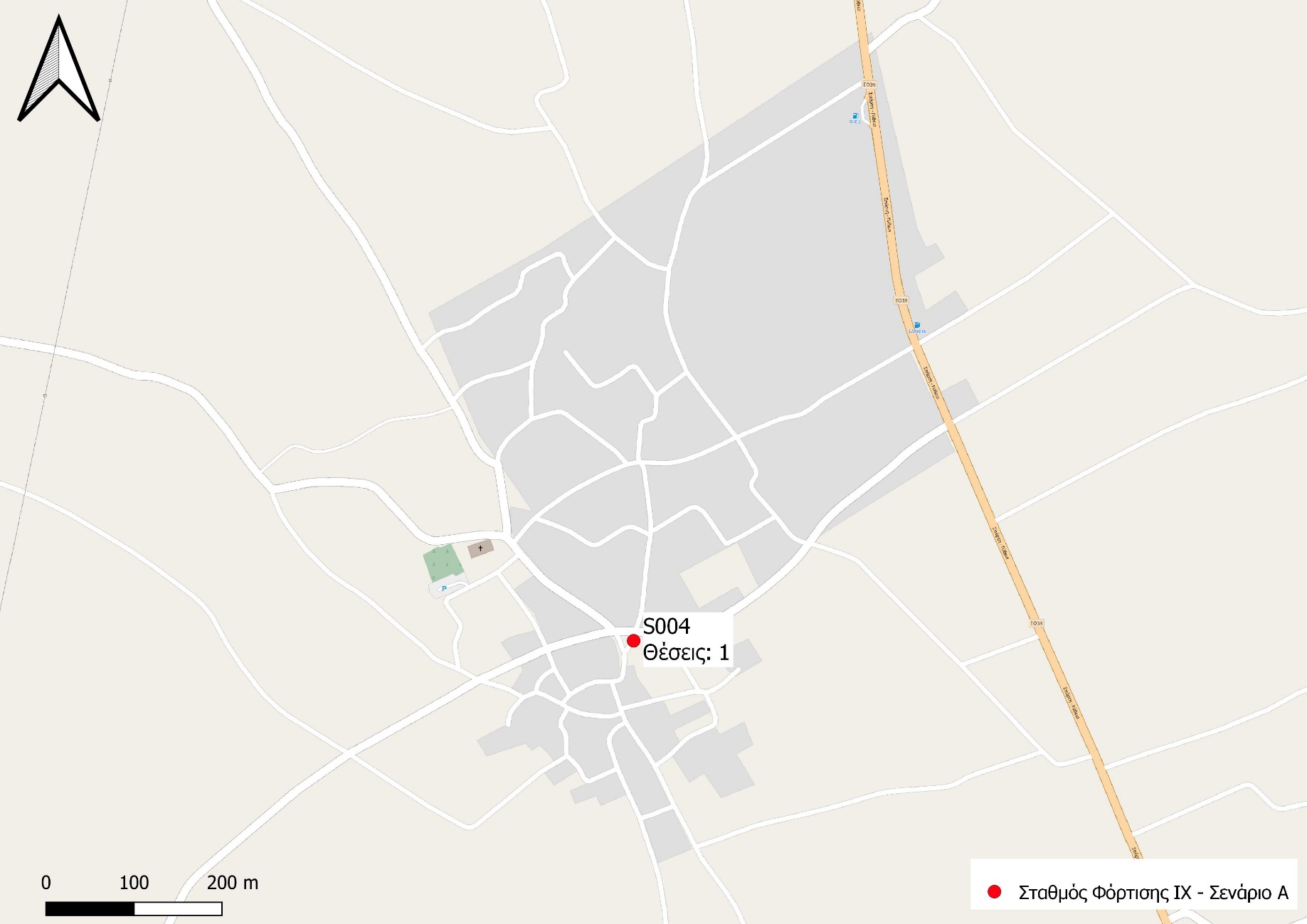 Σενάριο Α| Ανώγεια
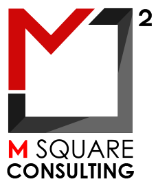 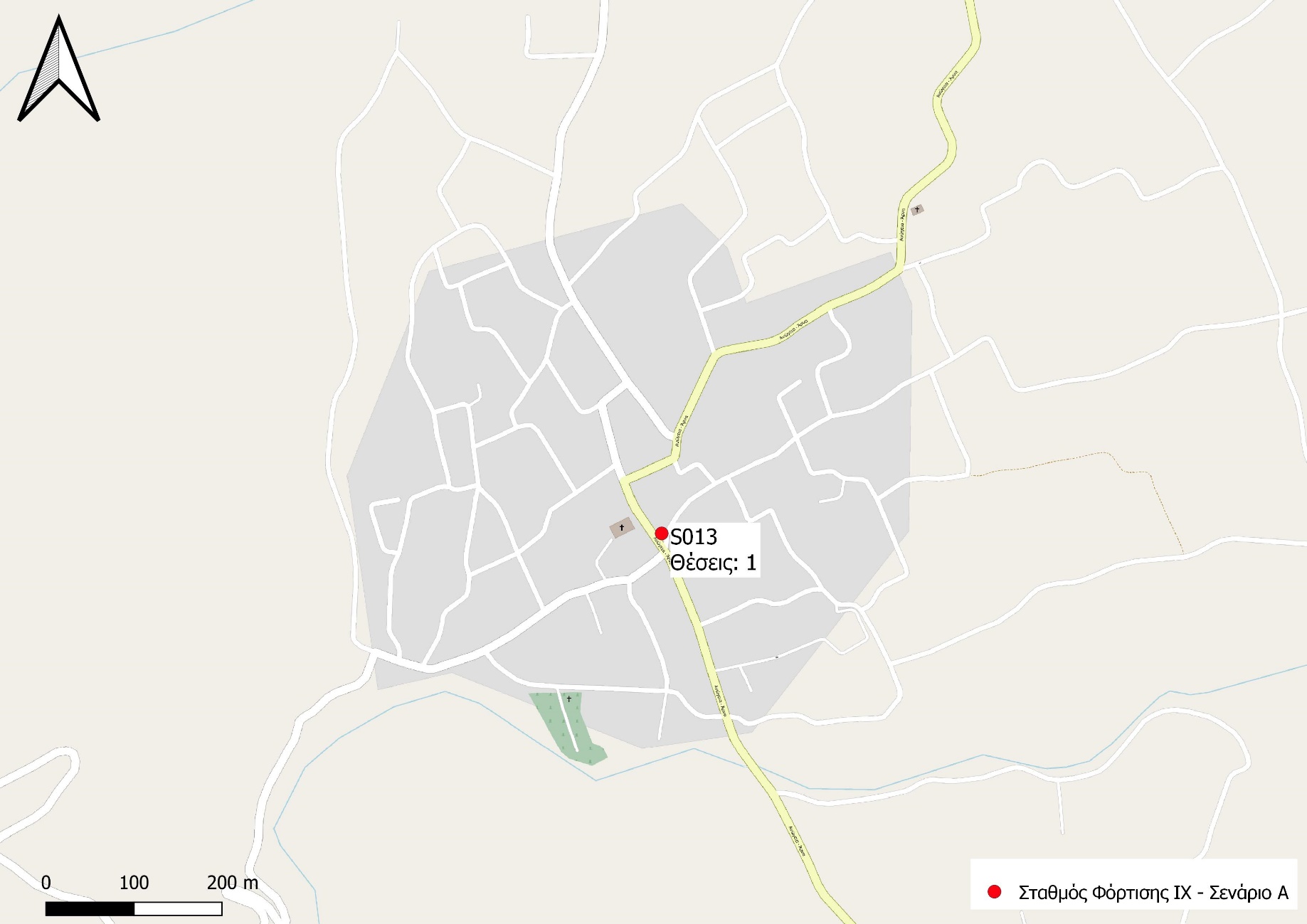 Σενάριο Α| Αφισίο
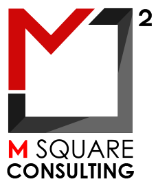 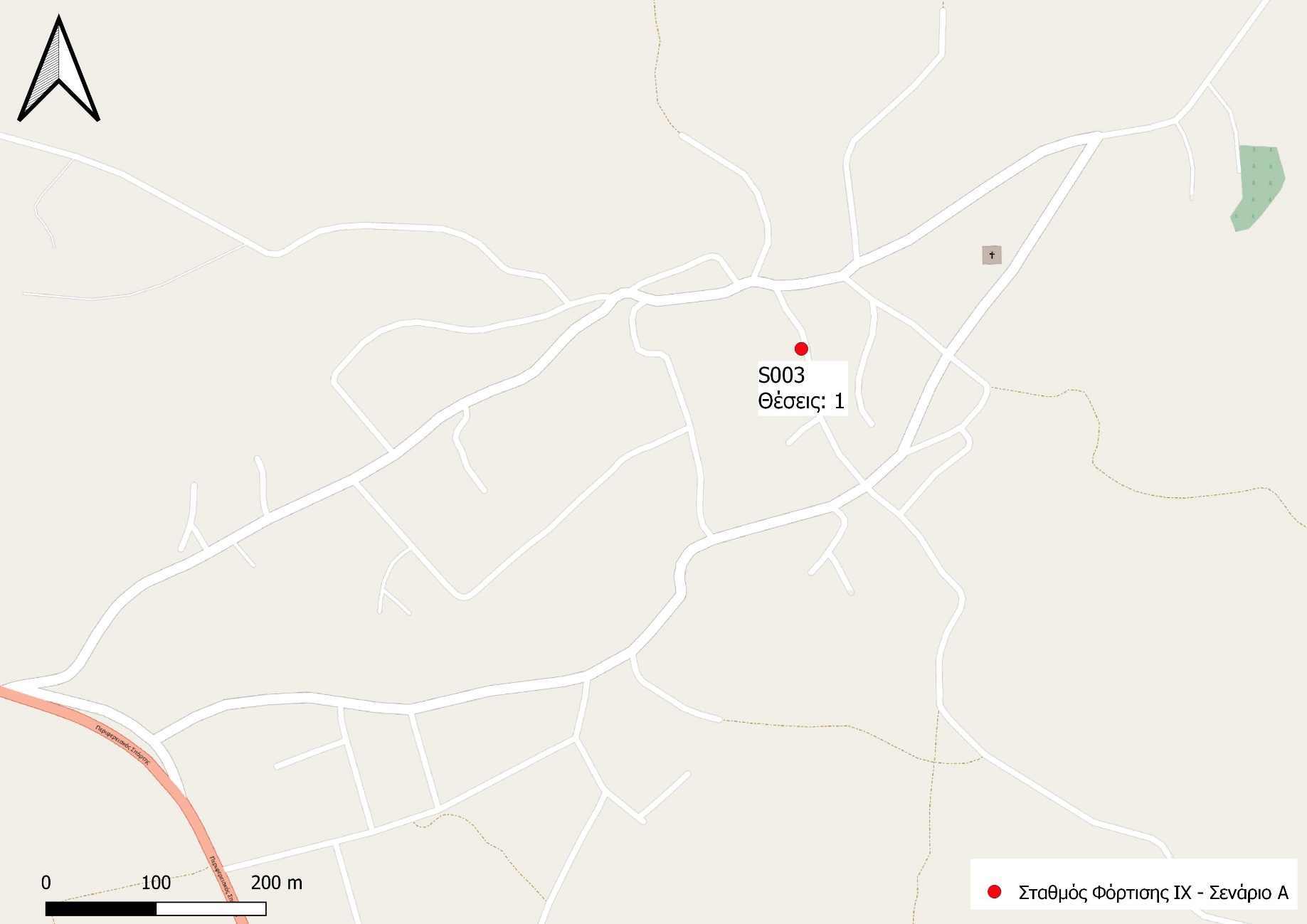 Σενάριο Α| Γεωργίτσι
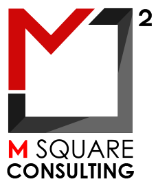 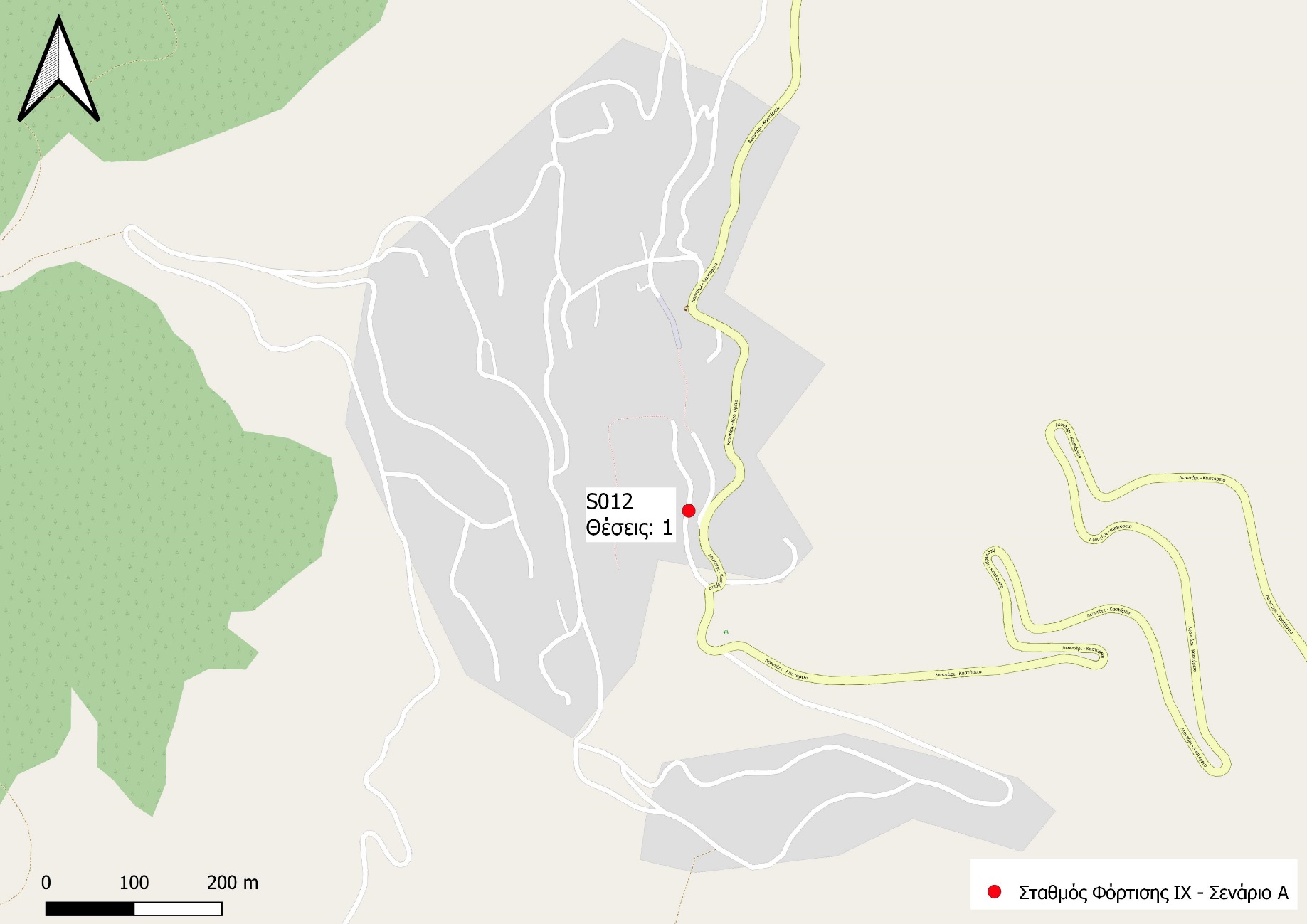 Σενάριο Α| Γκοριτσά
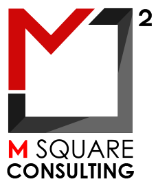 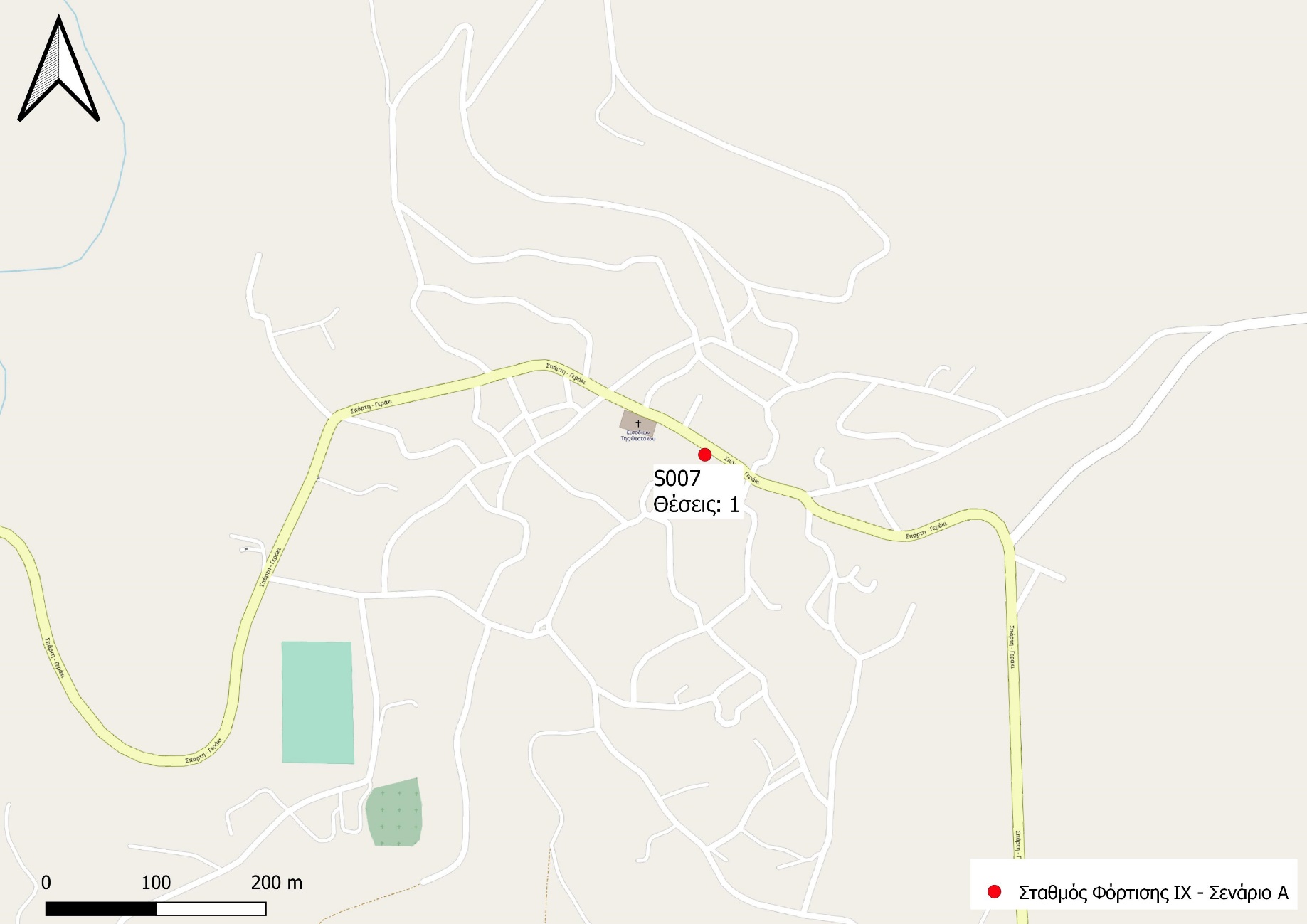 Σενάριο Α| Καρυές
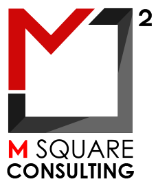 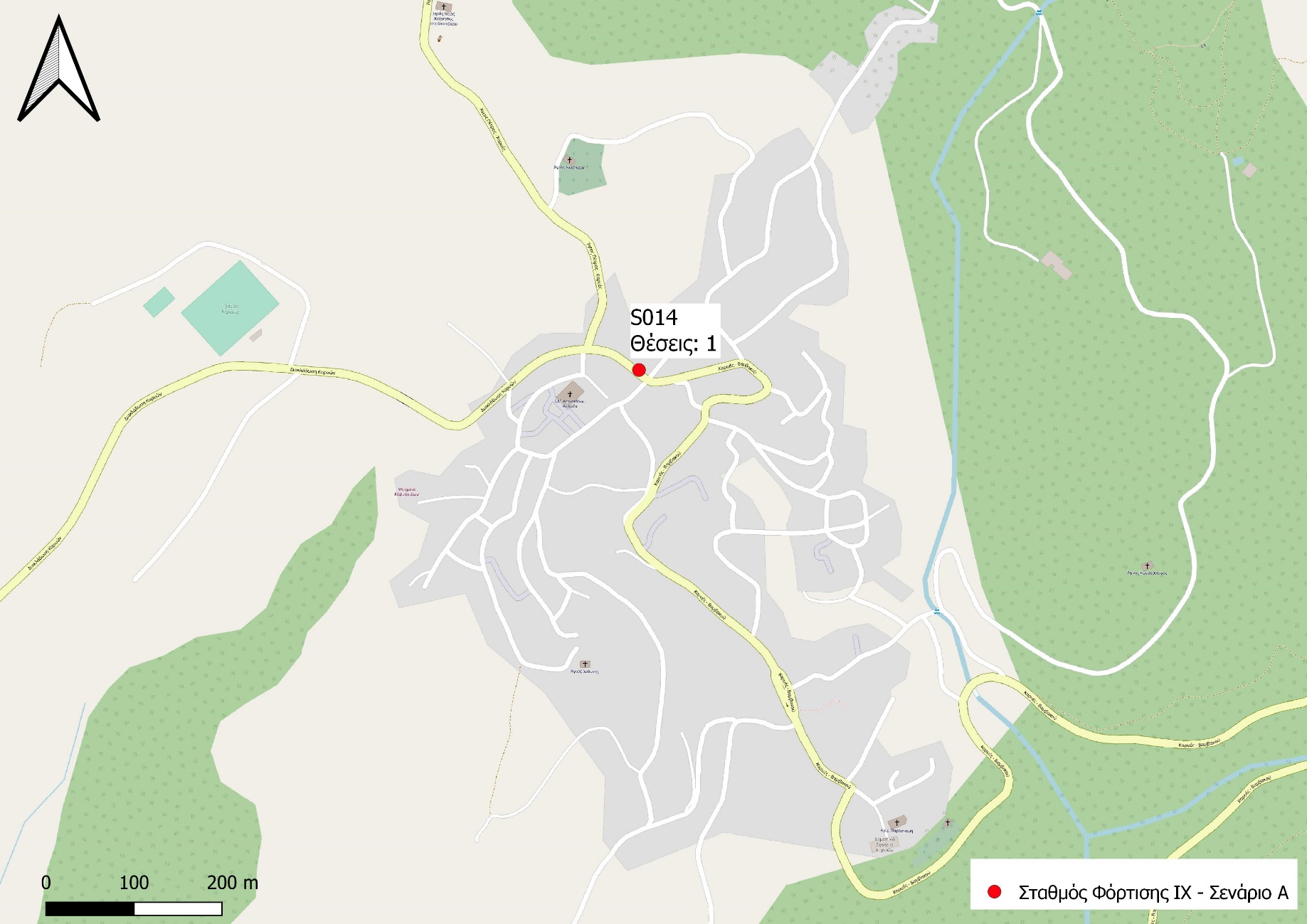 Σενάριο Α| Καστόρειο
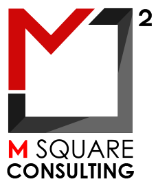 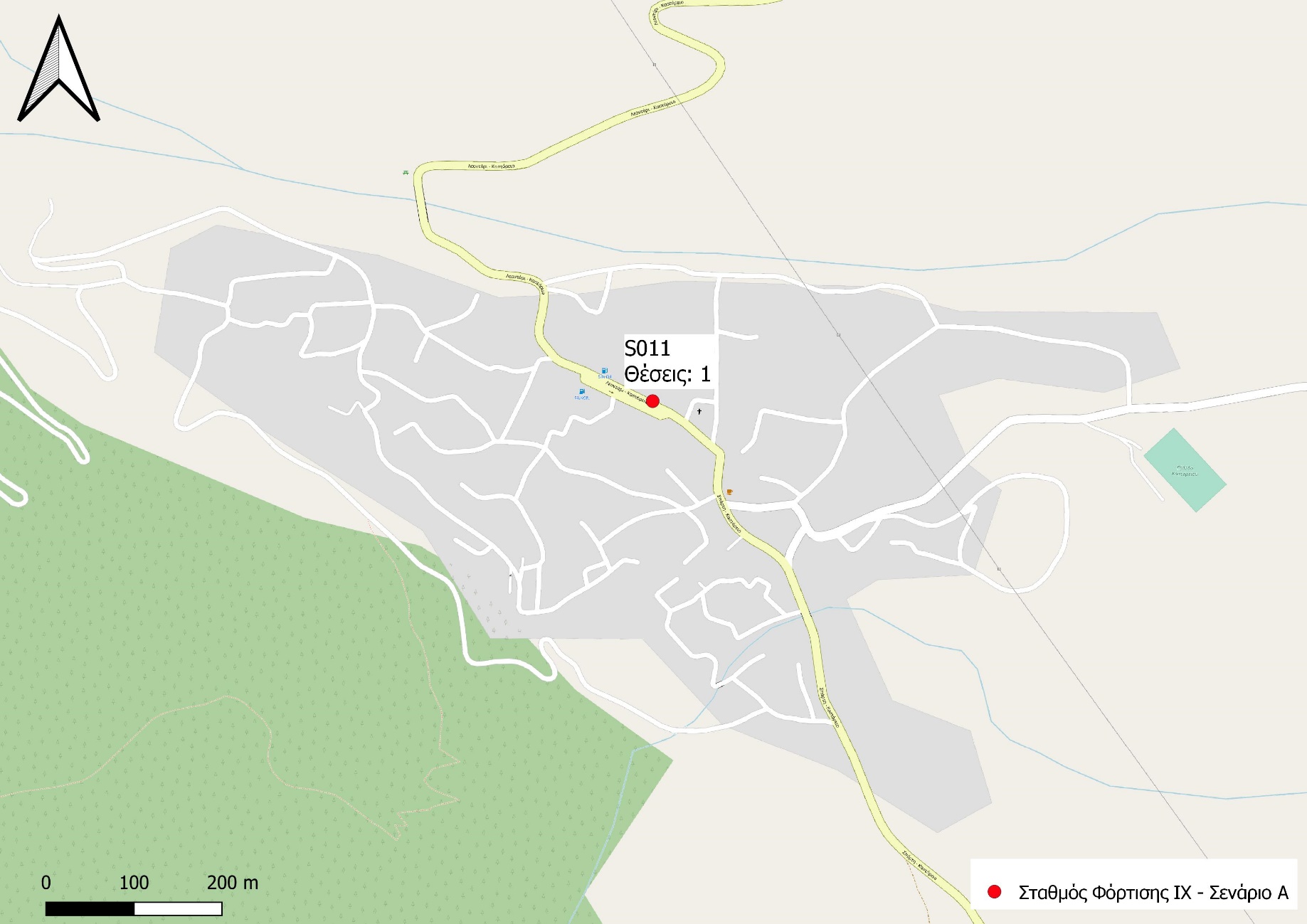 Σενάριο Α| Κλαδάς
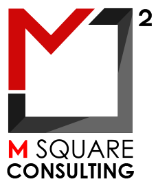 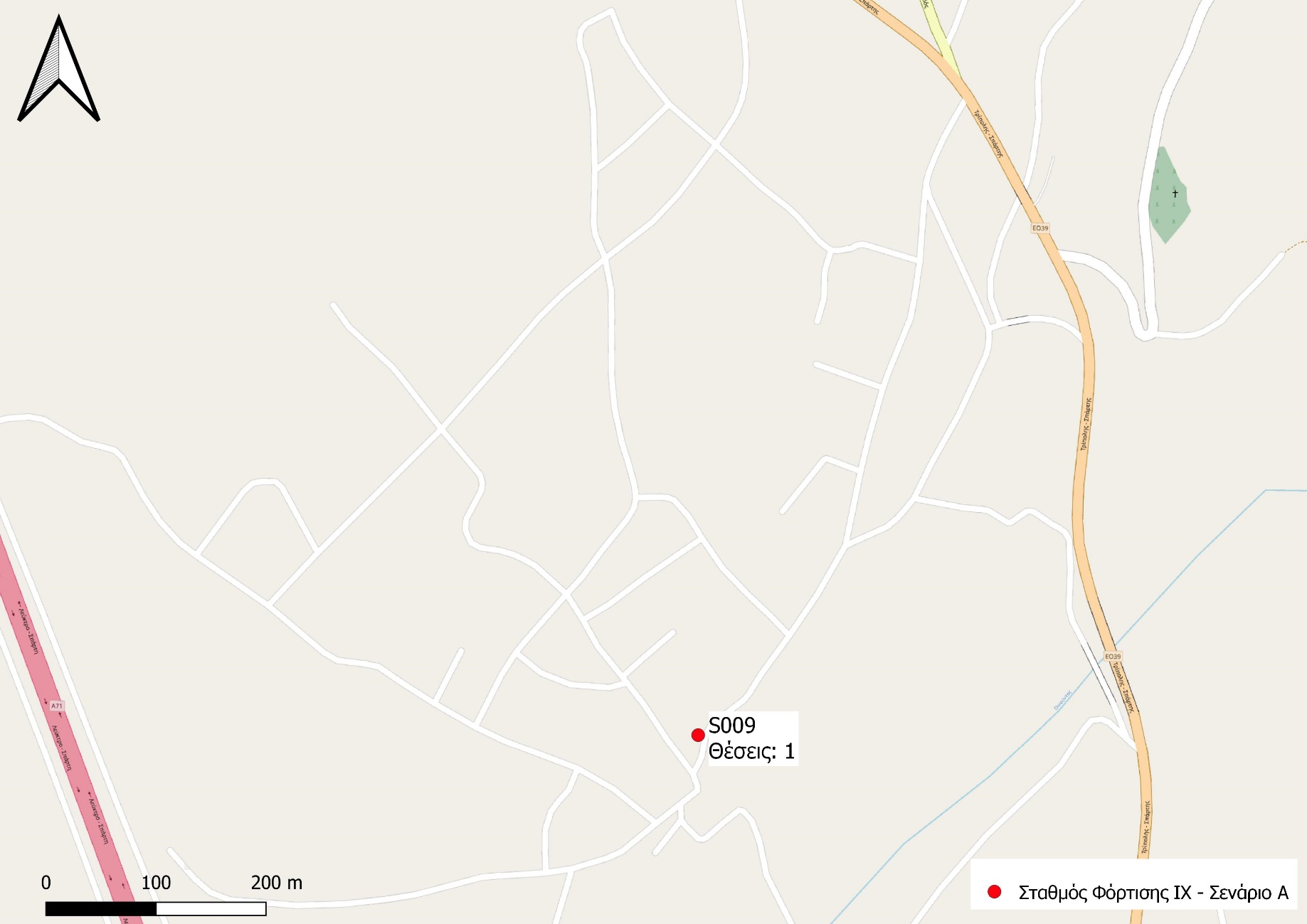 Σενάριο Α| Μαγούλα
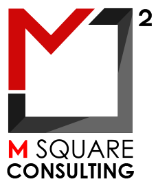 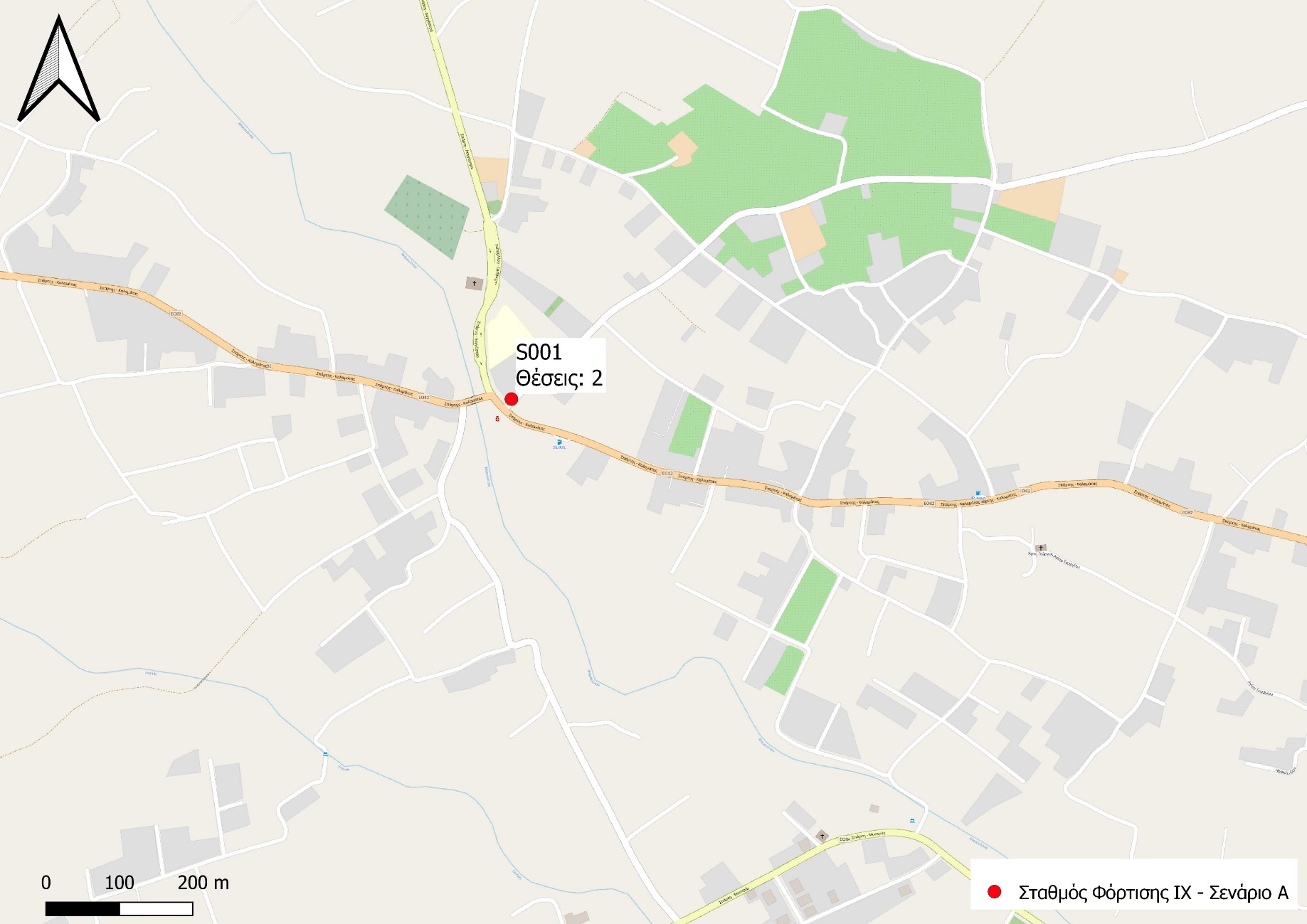 Σενάριο Α| Μυστράς
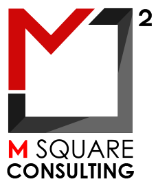 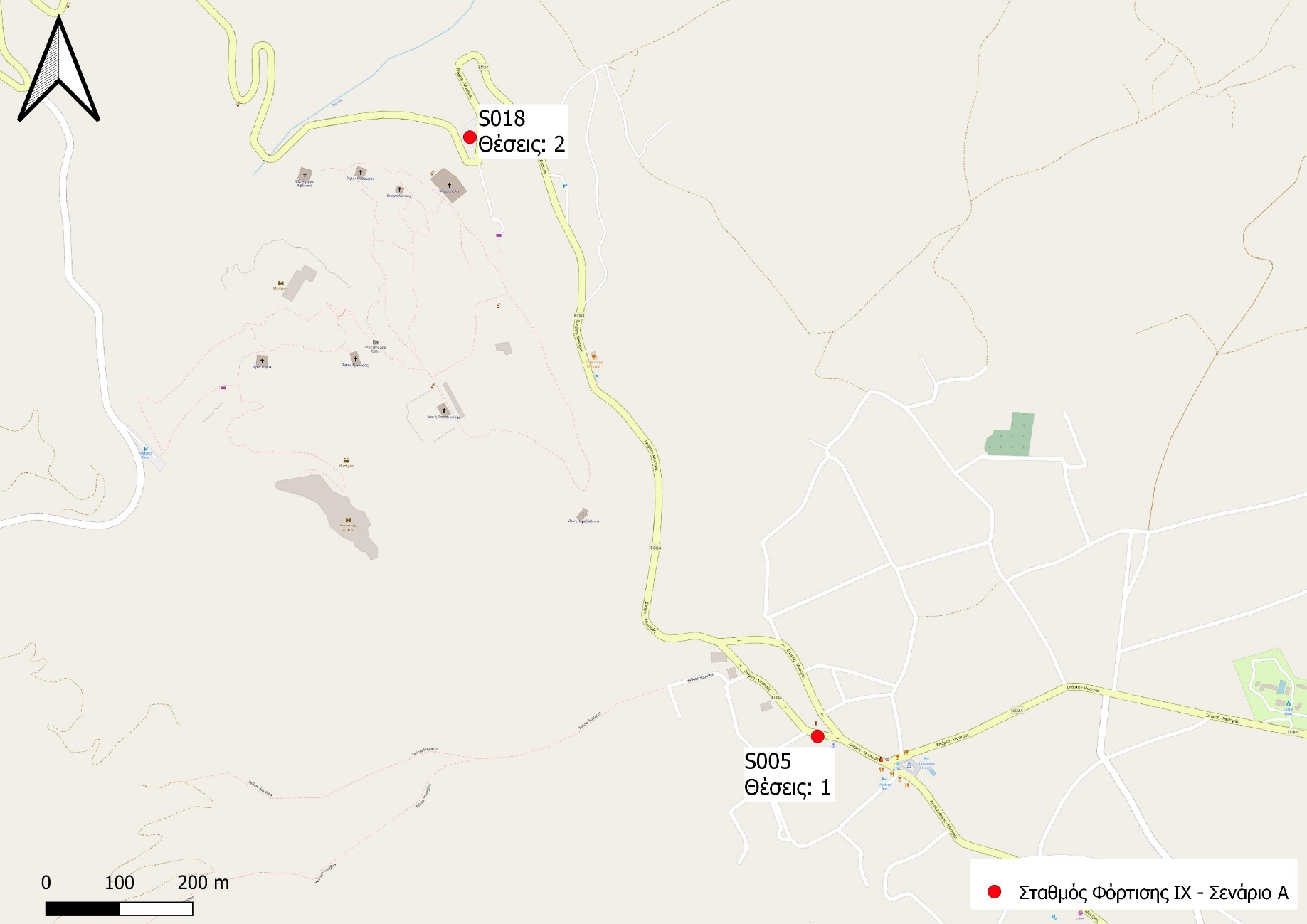 Σενάριο Α| Ξηροκάμπι
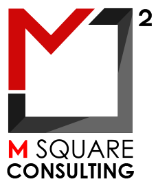 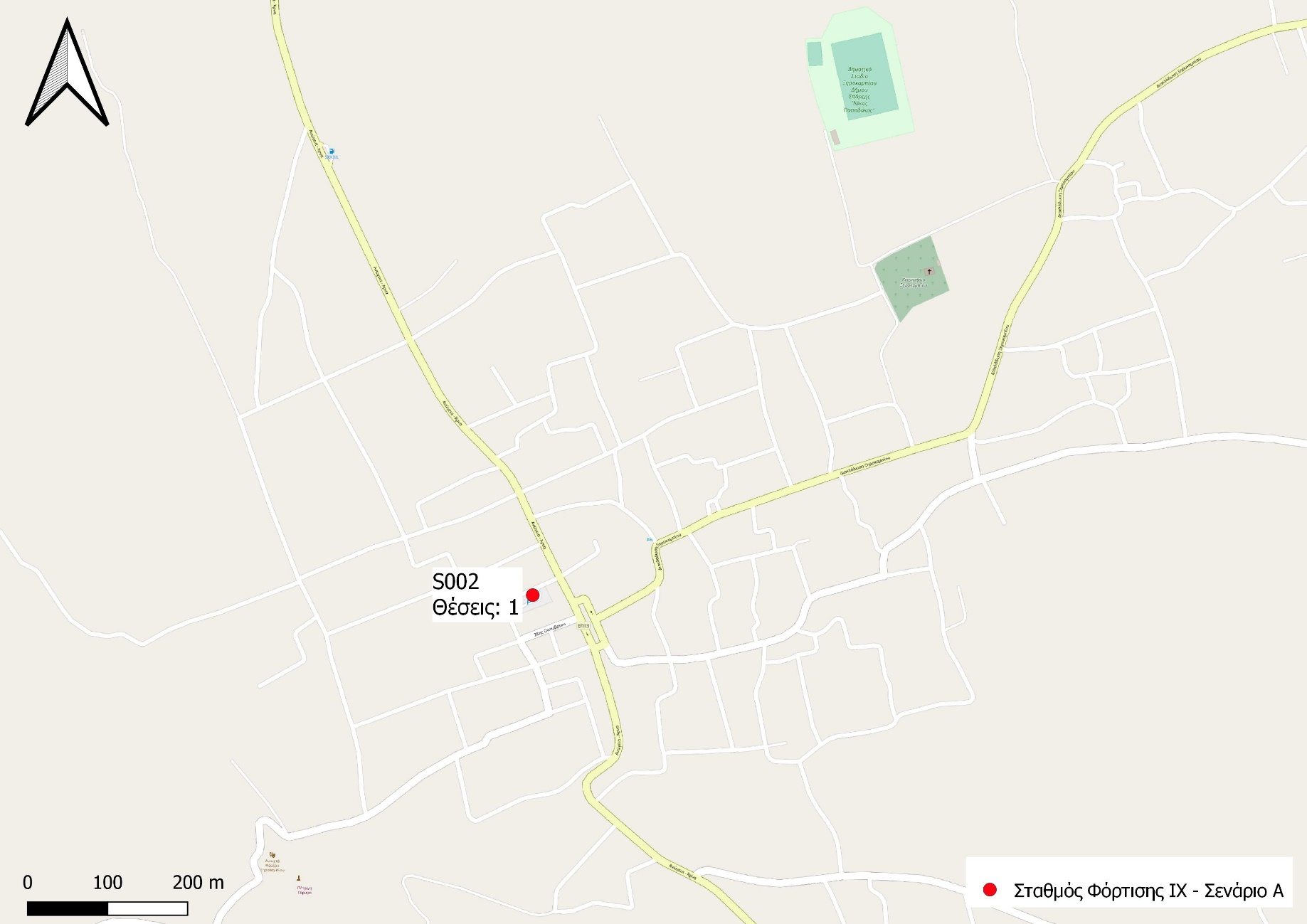 Σενάριο Α| Παλαιοπαναγιά
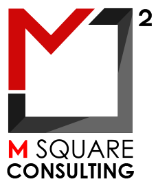 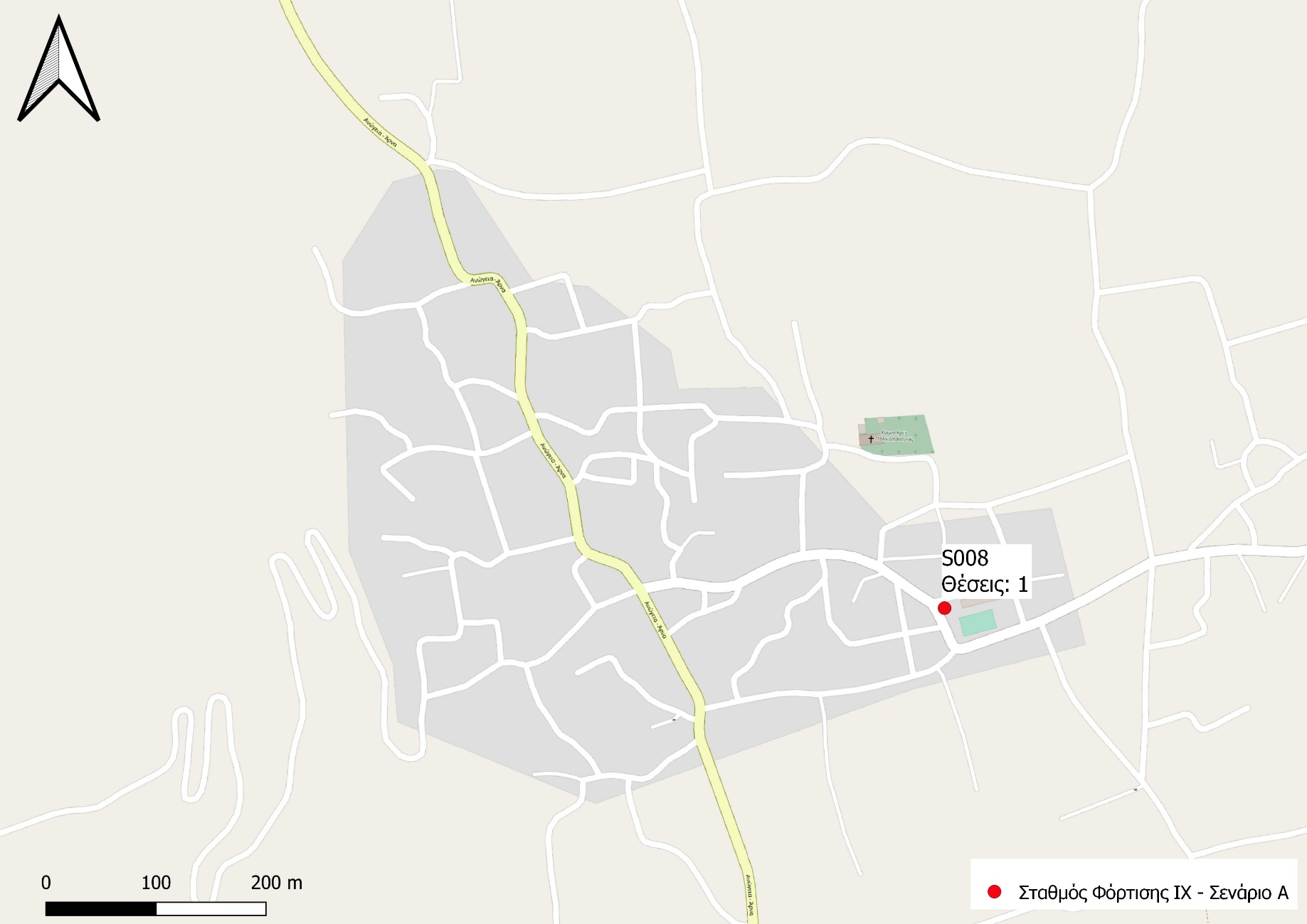 25
Σενάριο Α| Σκούρα
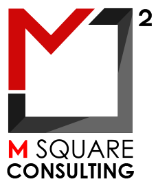 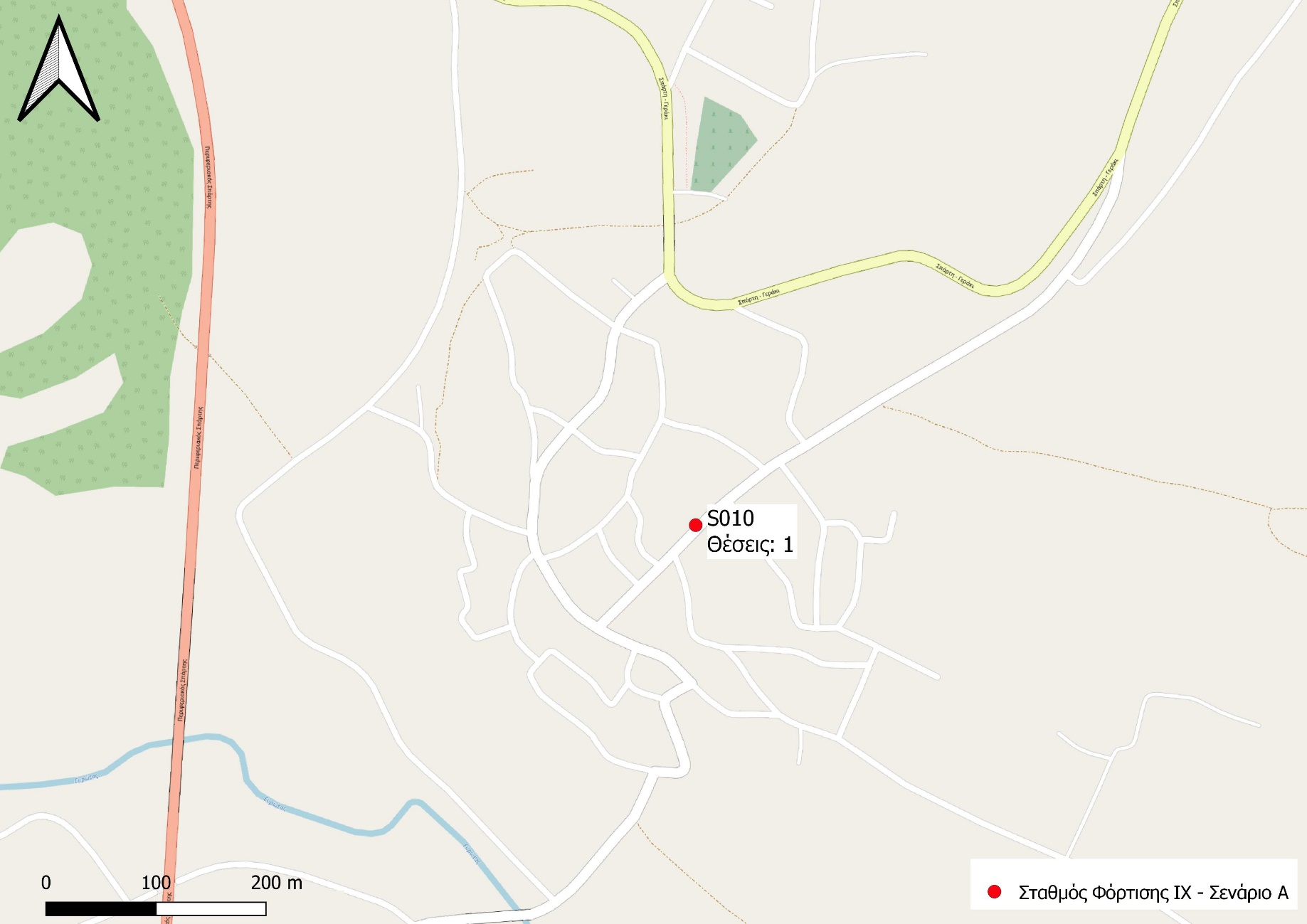 26
Σενάριο Α| Σπάρτη
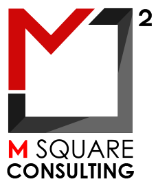 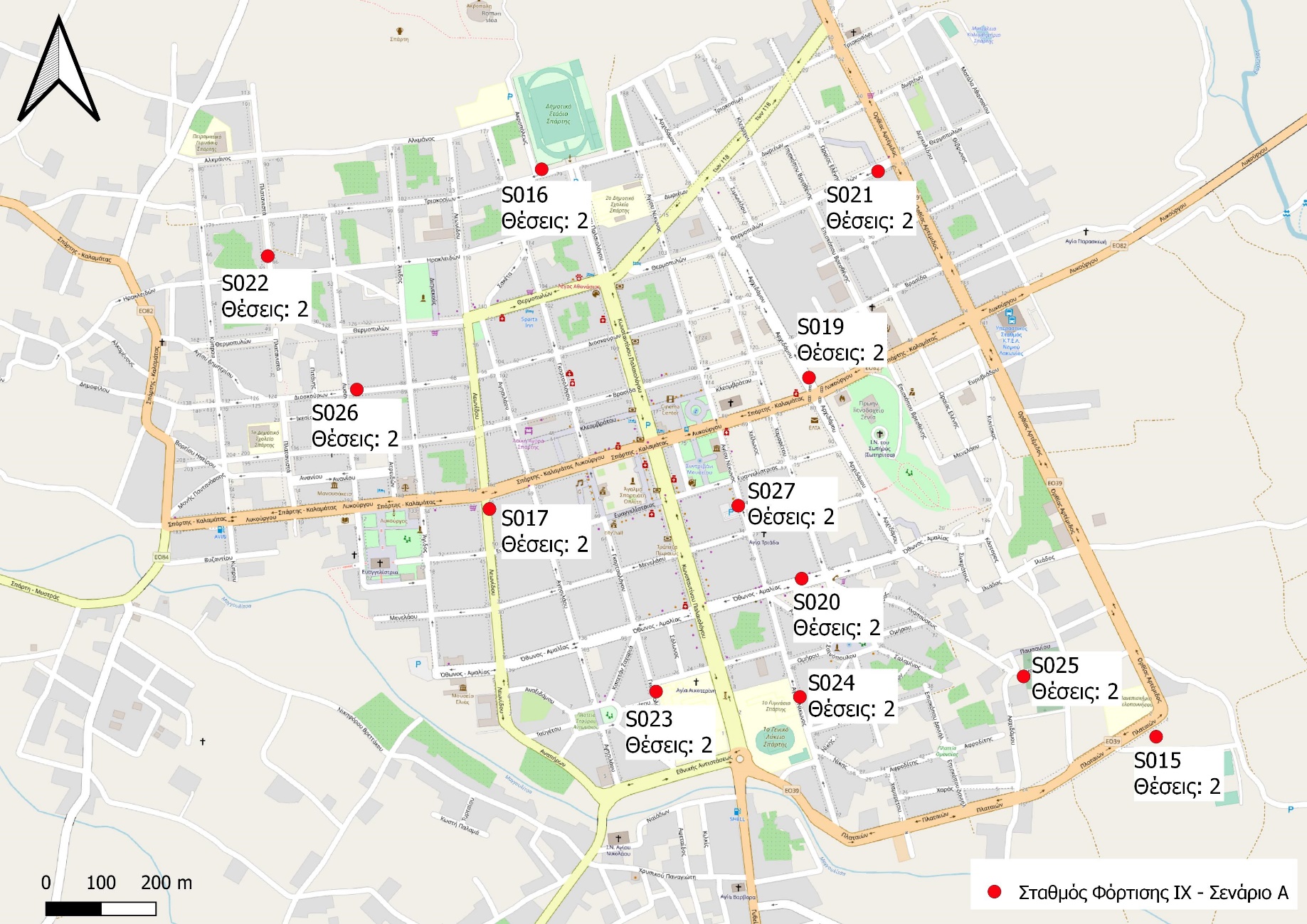 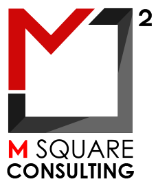 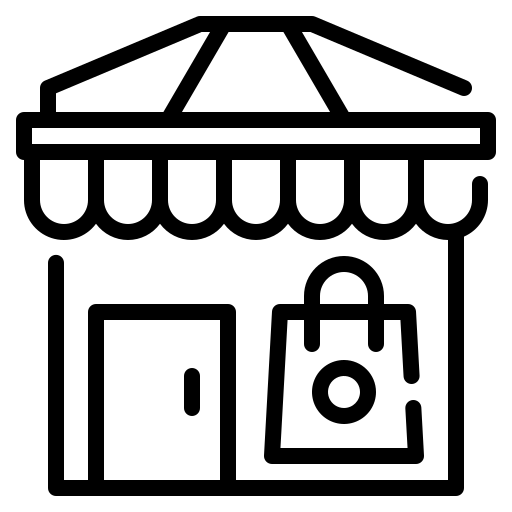 Εναλλακτικό Σενάριο B| έμφαση στις εμπορικές χρήσεις & πόλους έλξης
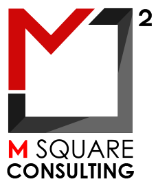 Σενάριο B| Λογική:
1) Προτεραιότητα σε συνήθεις προορισμούς κατοίκων και επισκεπτών
 2) Ιδιαίτερη έμφαση στις εμπορικές χρήσεις
 3) Συμβολή στην μεγιστοποίηση του ωφέλιμου λειτουργίας του σταθμού, συνεισφέροντας στην οικονομική βιωσιμότητα του συνολικού συστήματος υποδομών φόρτισης. 
 4) Χωρικά συγκεντρωμένο πρότυπο
[Speaker Notes: Θα δουμε]
Σενάριο Β-Δήμος Σπάρτης
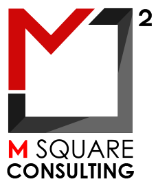 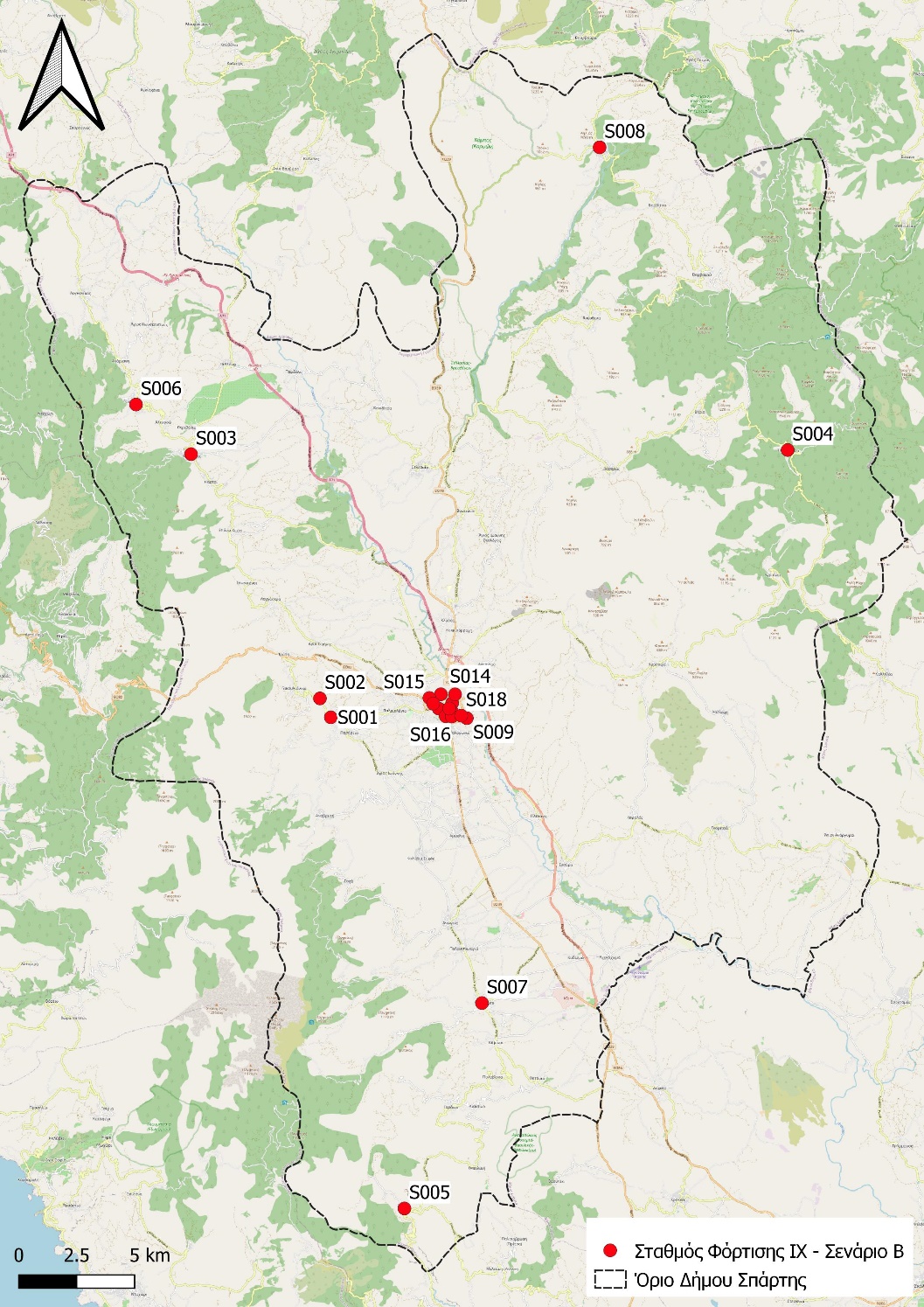 30
Σενάριο Β-Δήμος Σπάρτης
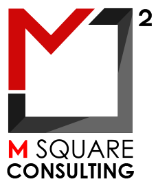 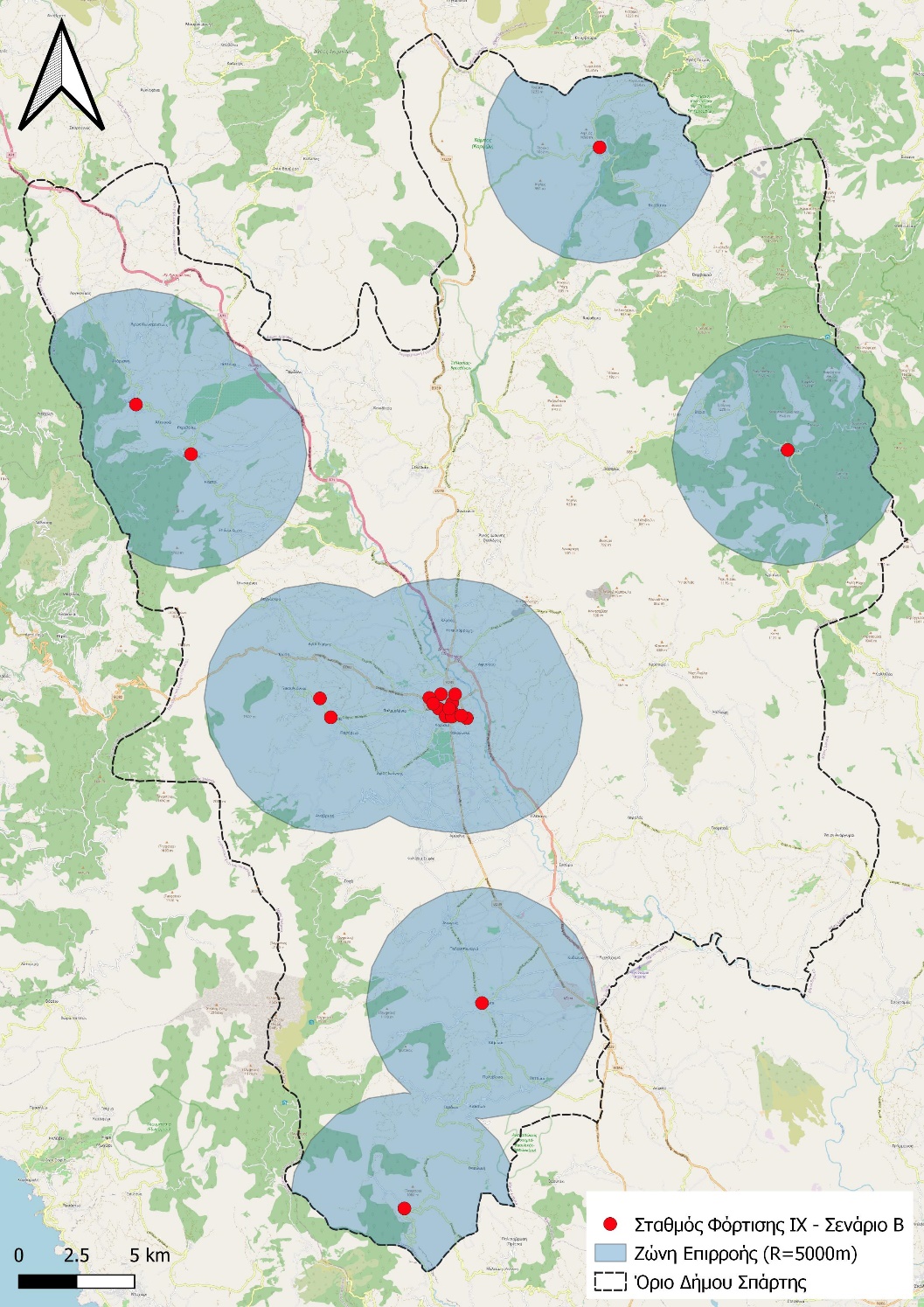 Σενάριο Β-Άρνα
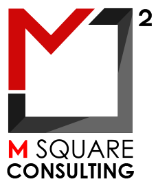 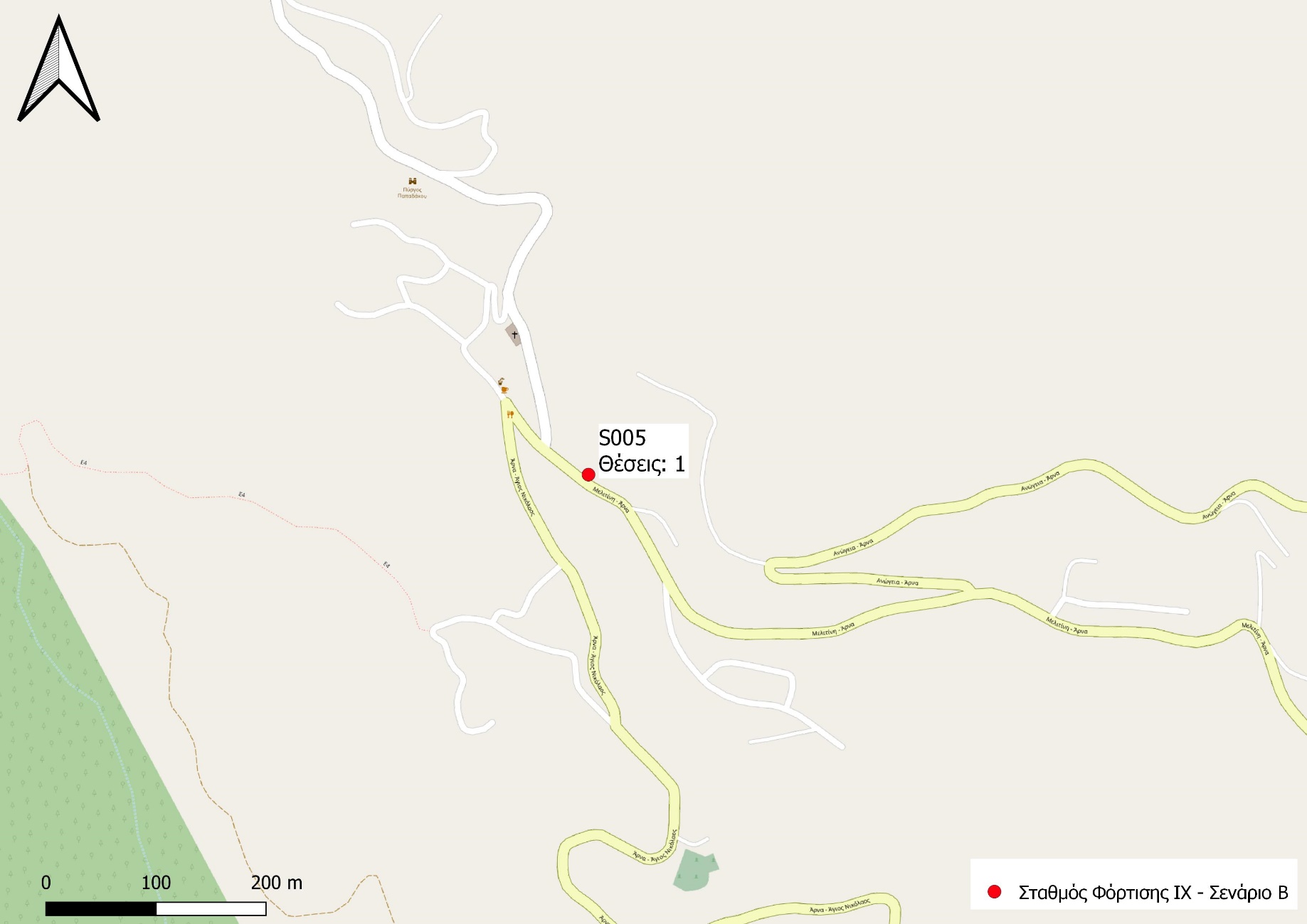 Σενάριο Β-Γεωργίτσι
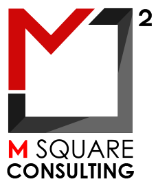 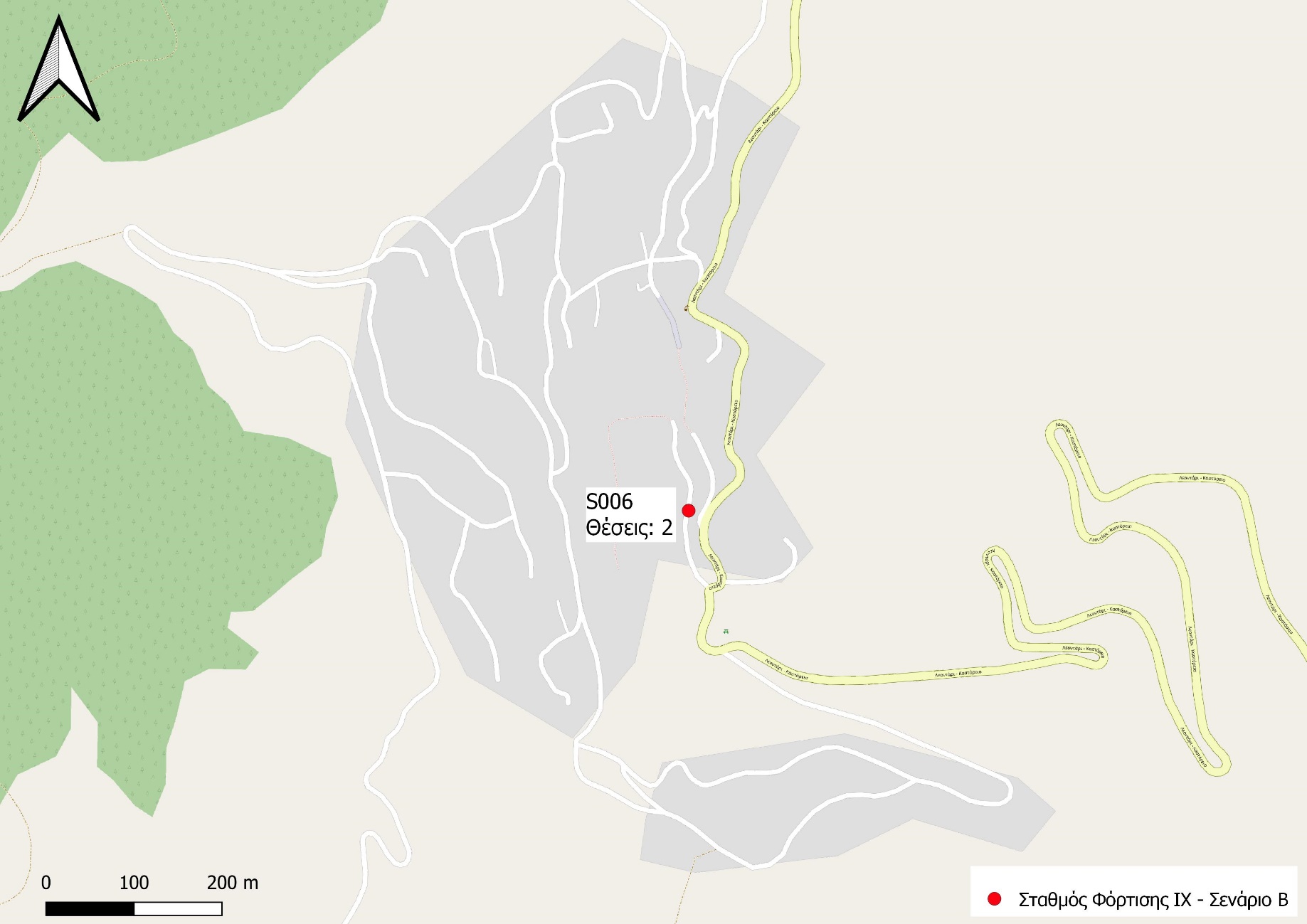 Σενάριο Β-Καρυές
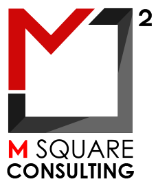 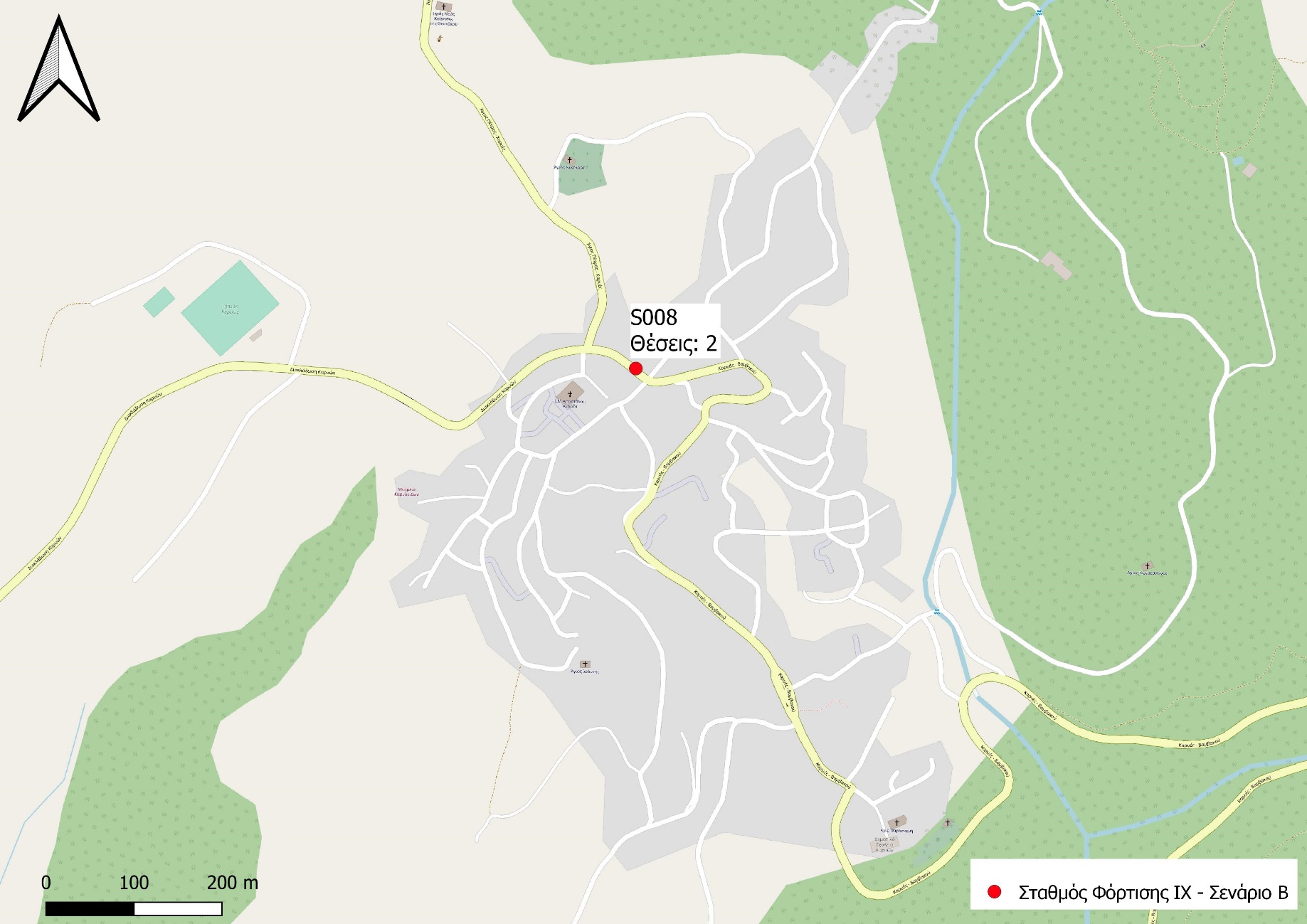 Σενάριο Β-Καστόρειο
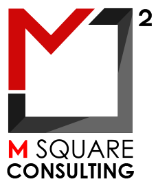 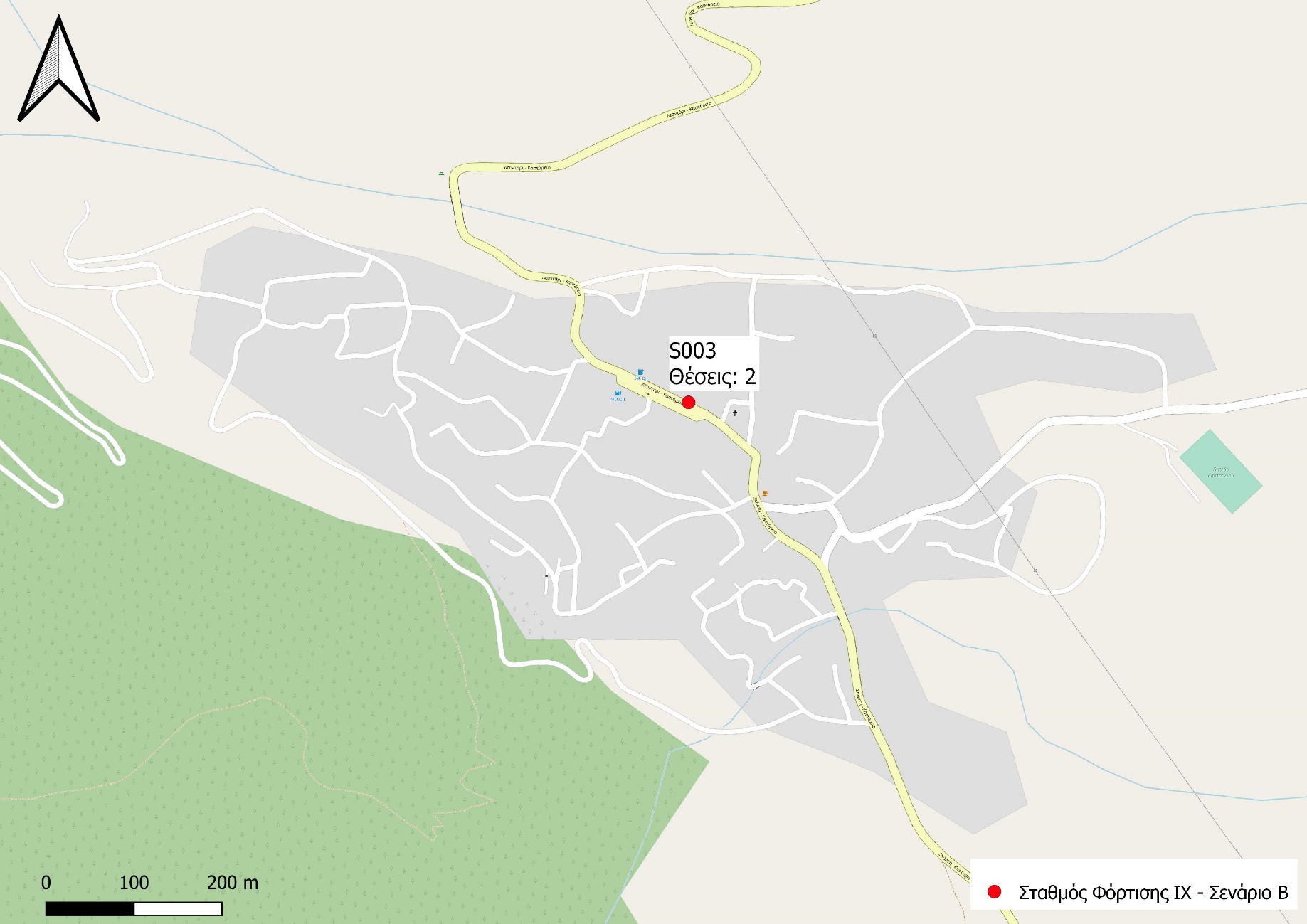 Σενάριο Β-Μυστράς (αρχαιολογικός χώρος)
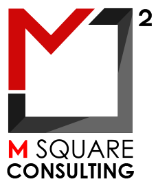 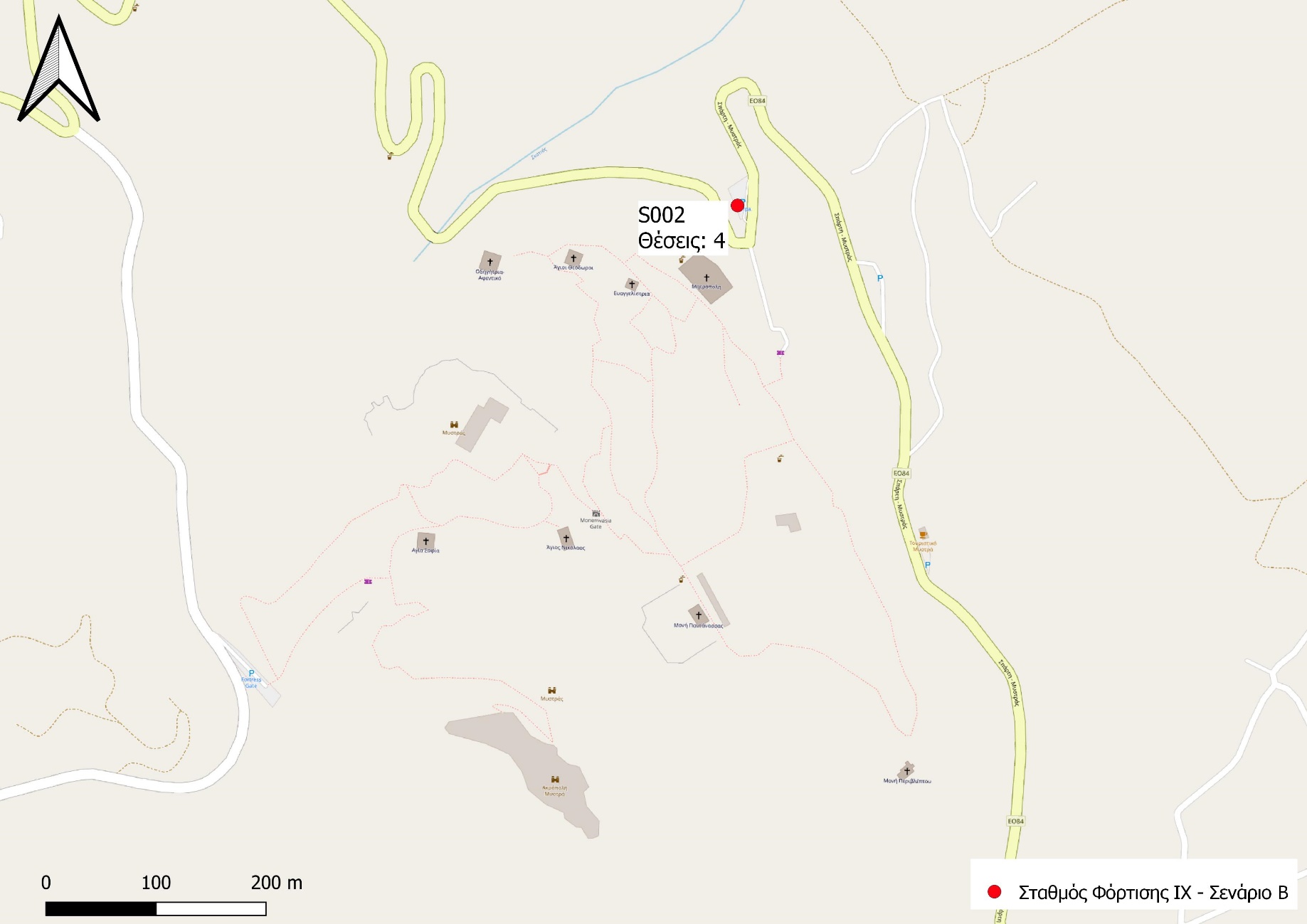 Σενάριο Β-Μυστράς (οικισμός)
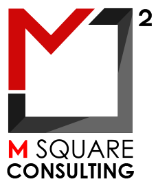 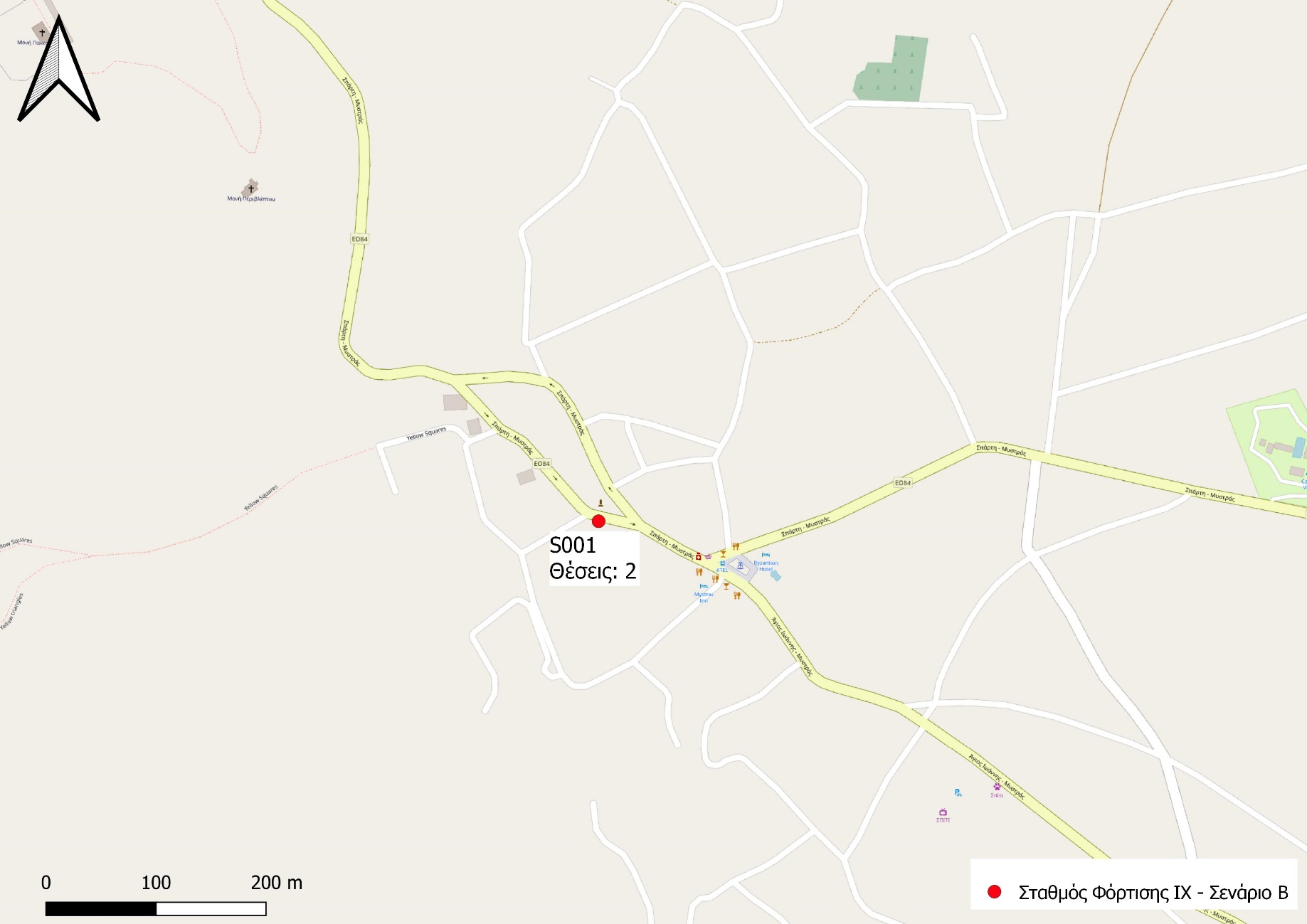 Σενάριο Β-Ξηροκάμπι
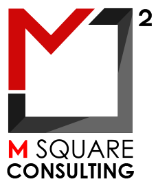 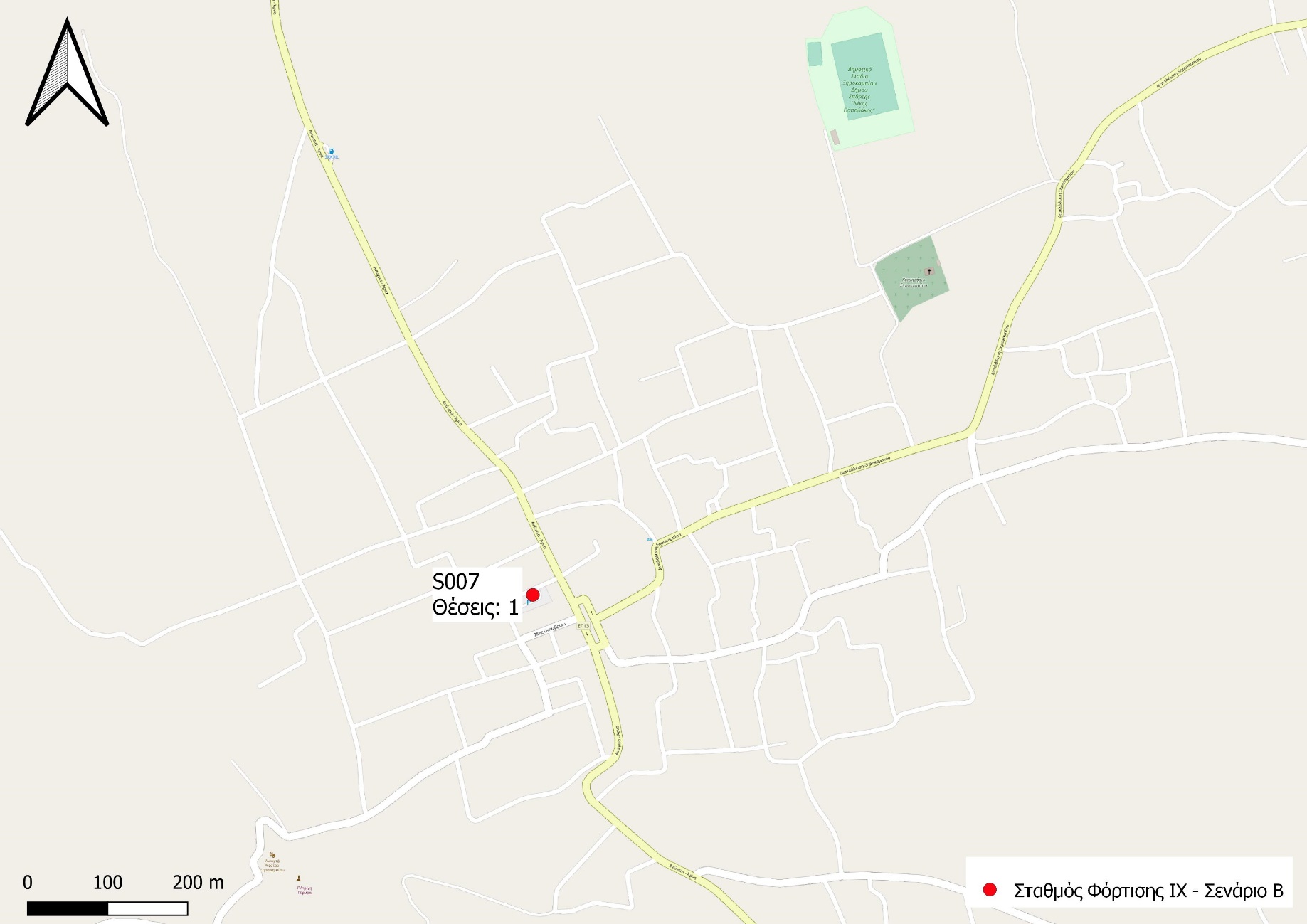 Σενάριο Β-Πολύδροσο
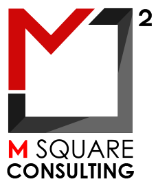 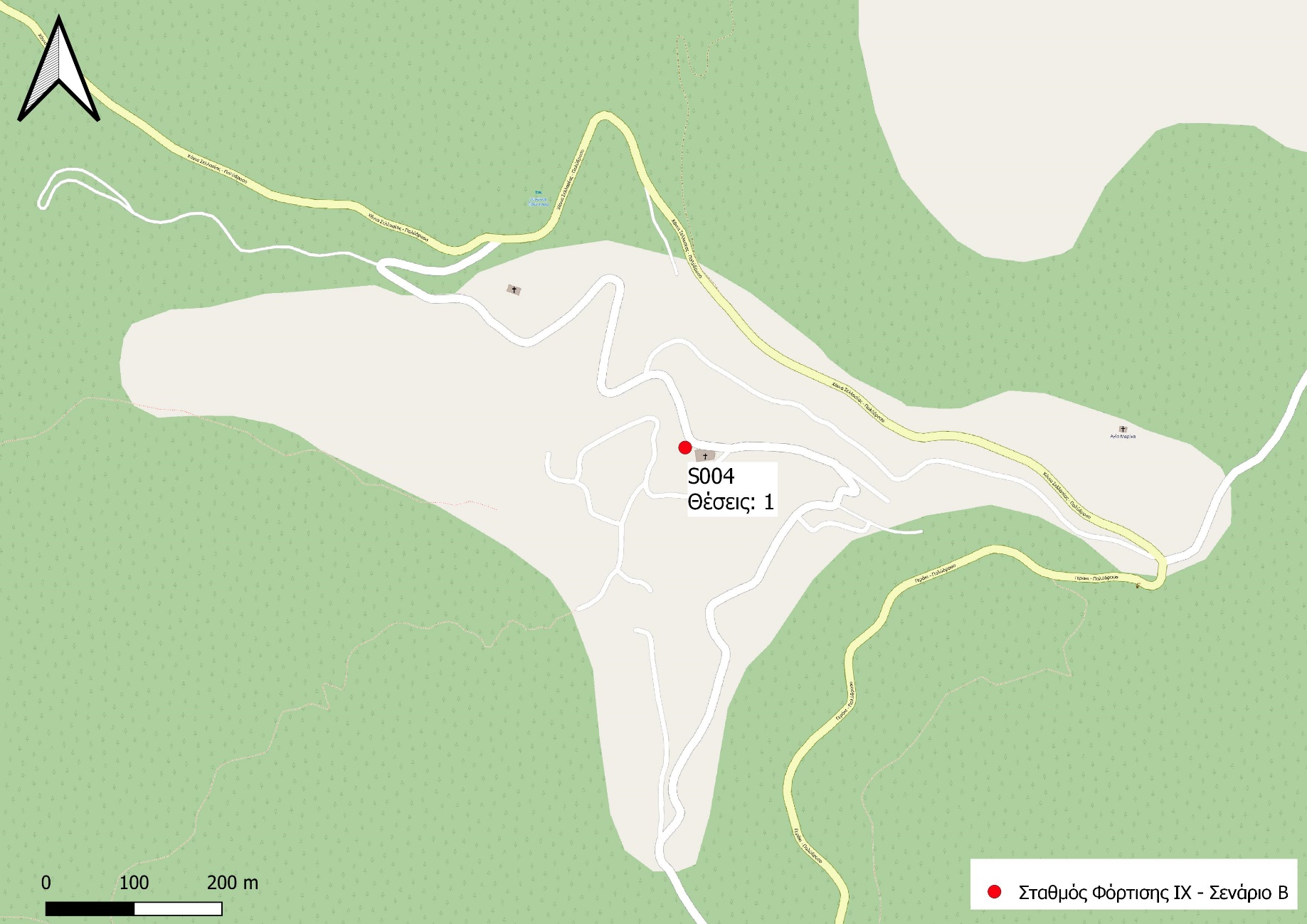 Σενάριο Β-Σπάρτη
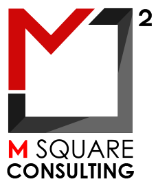 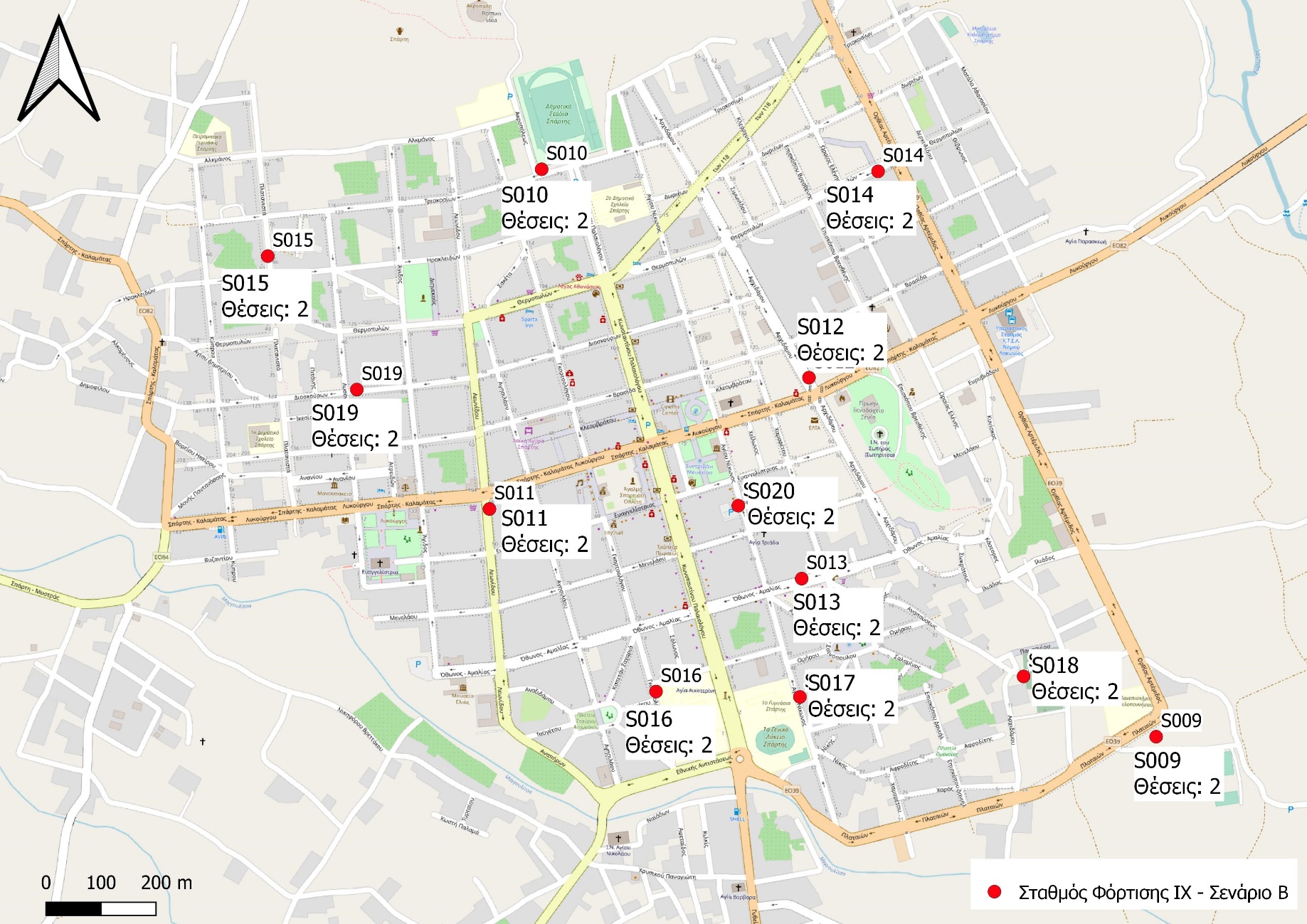 Σενάριο Β | Συνολικός πίνακας
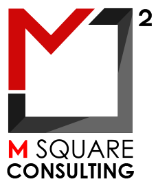 41
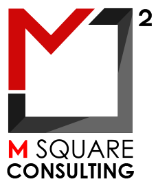 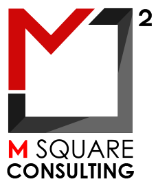 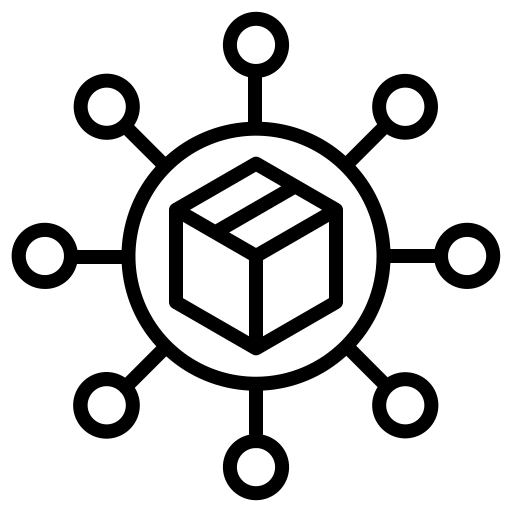 Προτεινόμενο Οριστικό Σενάριο | χρονικός προγραμματισμός
Προτεινόμενο Οριστικό σενάριο – Σενάριο Α
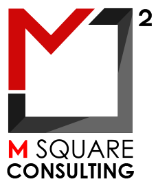 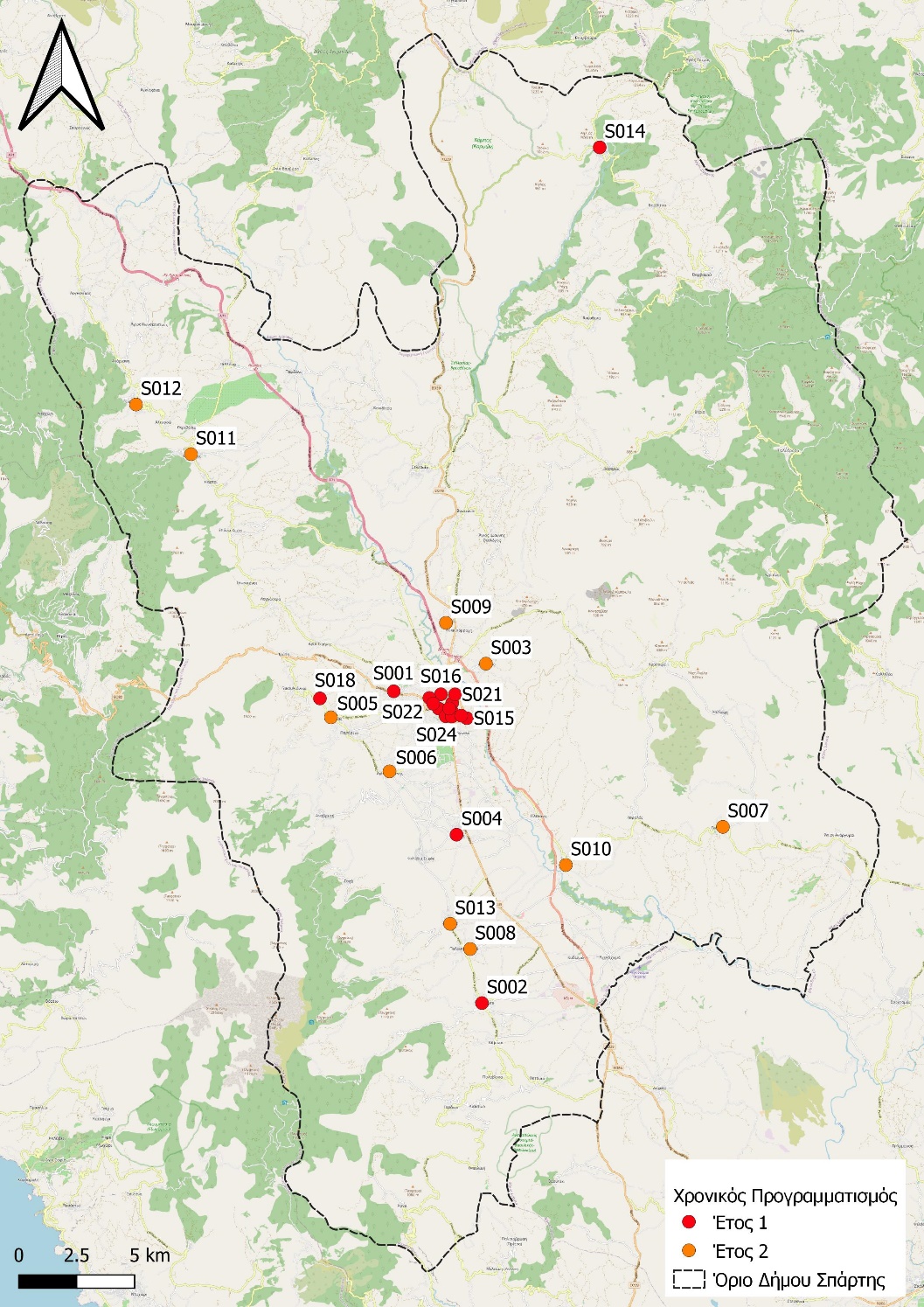 44
Προτεινόμενο Οριστικό σενάριο – Σενάριο Α
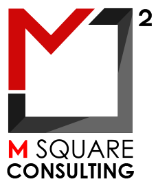 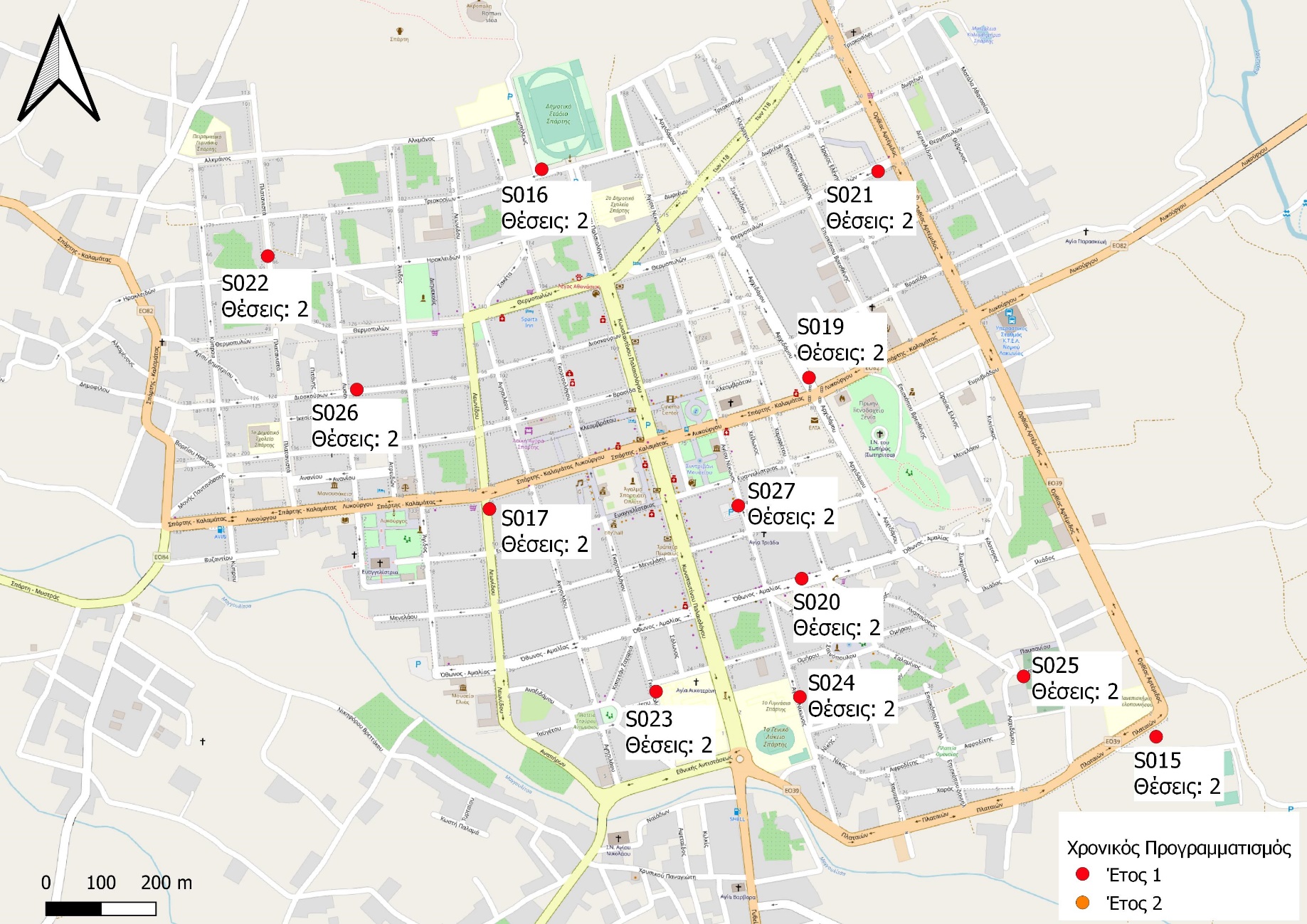 Προτεινόμενο Οριστικό σενάριο – Σενάριο Α
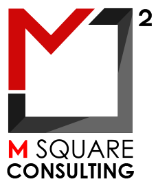 1ο έτος υλοποίησης
Προτεινόμενο Οριστικό σενάριο – Σενάριο Α
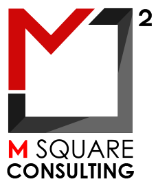 2ο έτος υλοποίησης
Οριστικό σενάριο| Ανάλυση SWOT
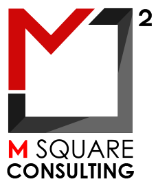 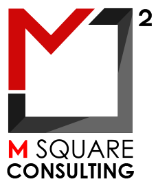 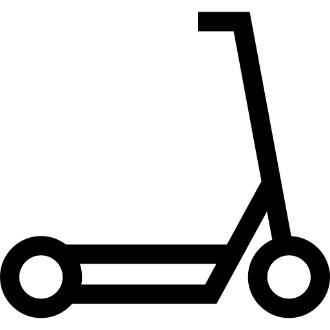 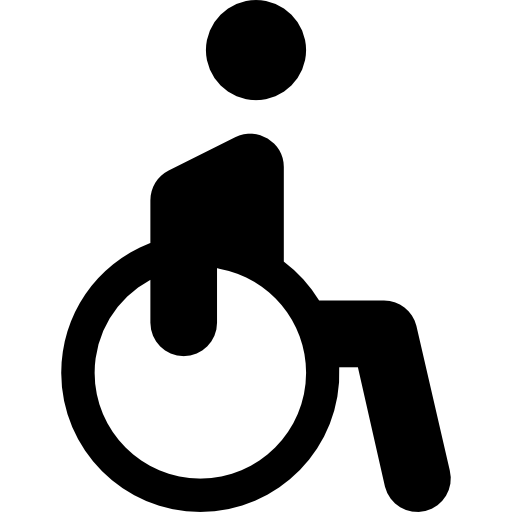 Χωροθέτηση ειδικών σταθμών φόρτισης
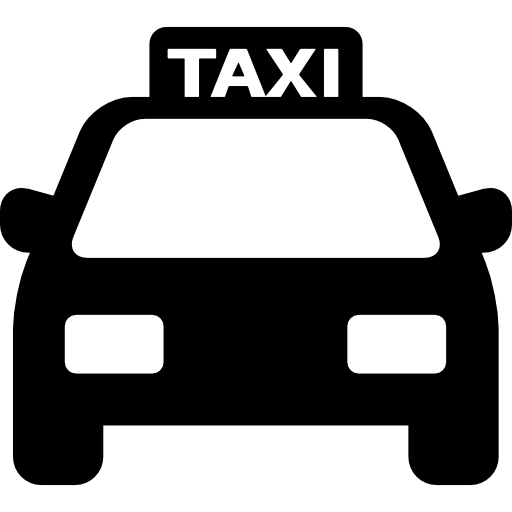 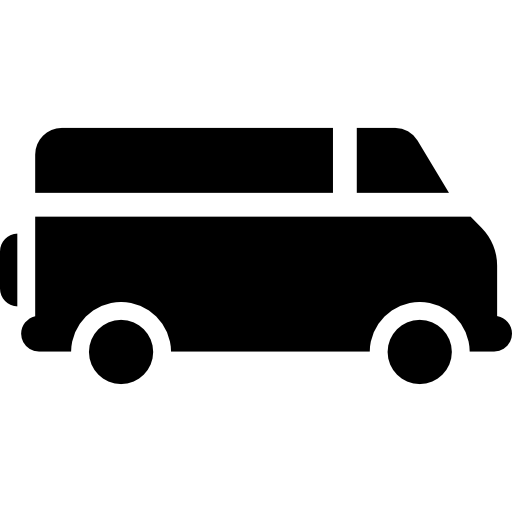 Σταθμοί φόρτισης για ταξί
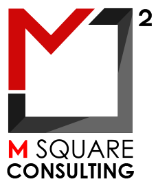 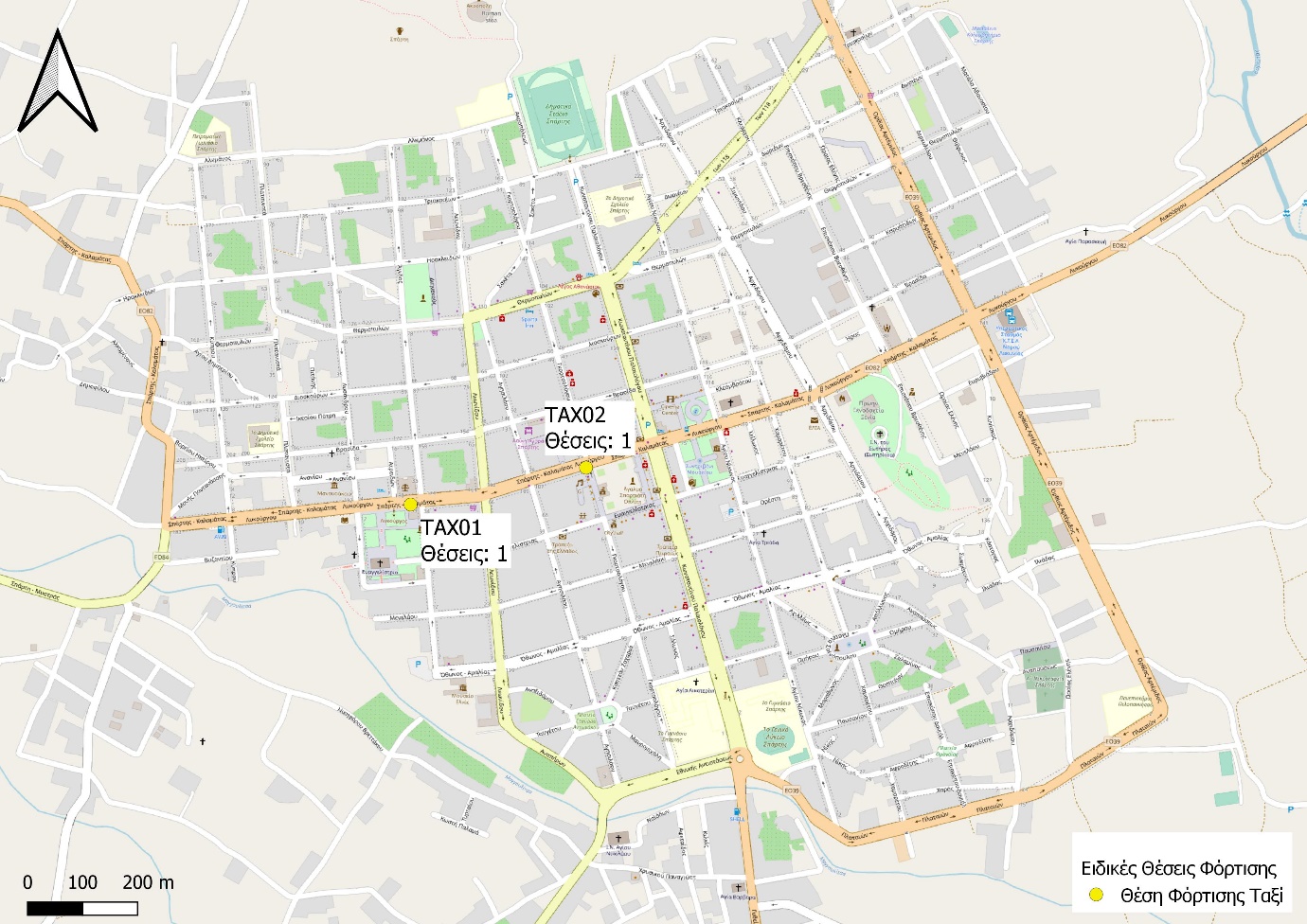 Σταθμοί φόρτισης για ταξί
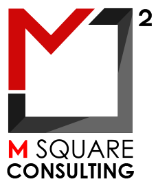 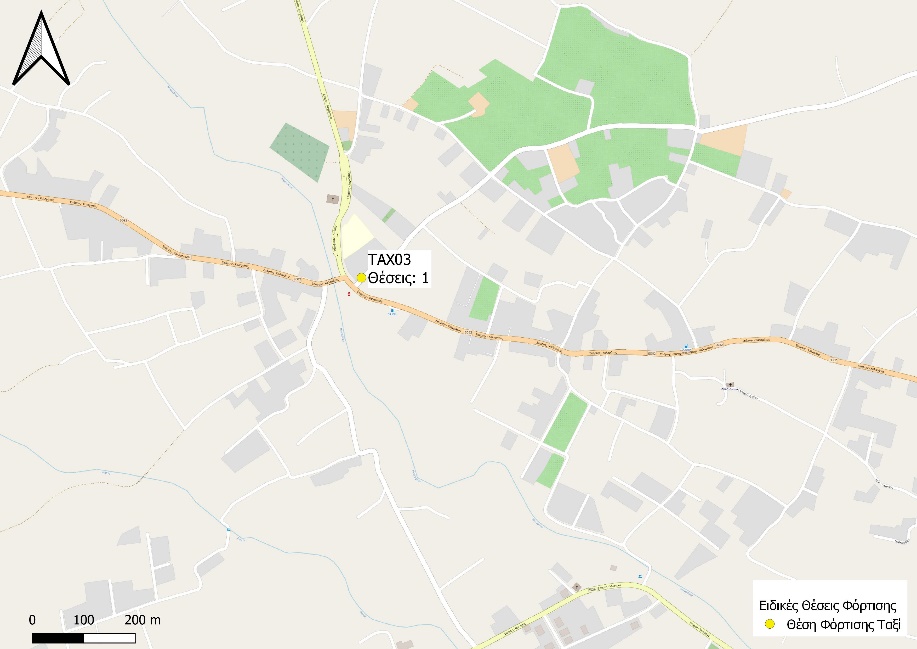 Μαγούλα
Σταθμοί φόρτισης για ταξί
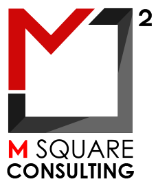 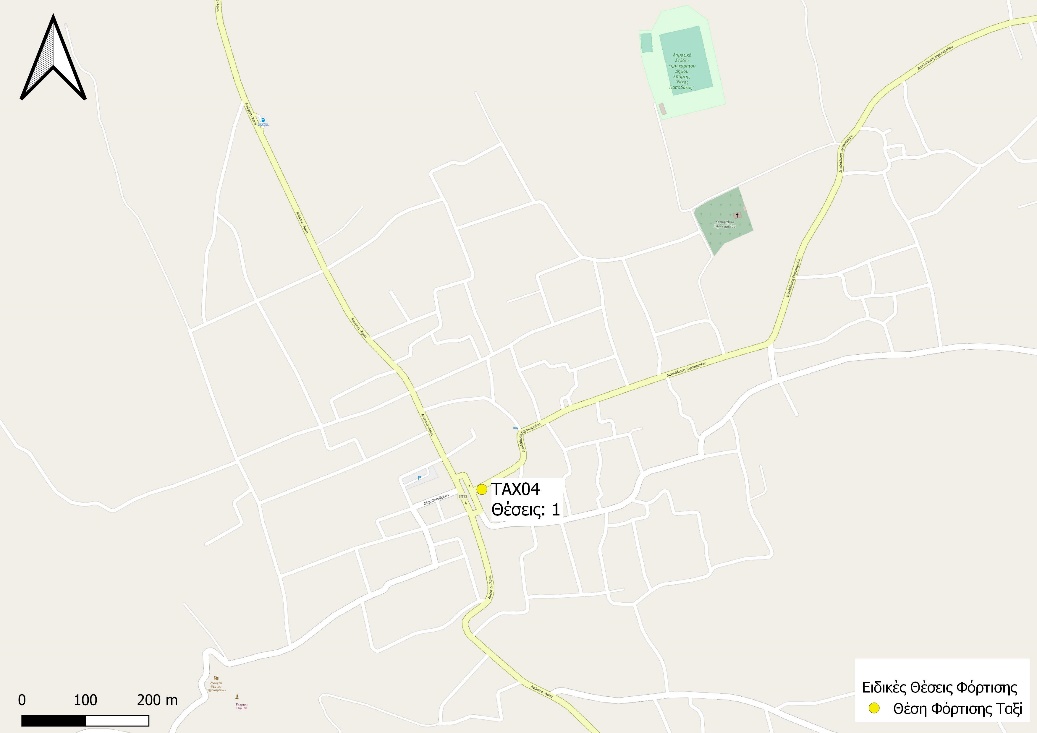 Ξηροκάμπι
Σταθμοί φόρτισης για ταξί
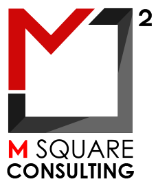 Σταθμοί φόρτισης για ΑμεΑ
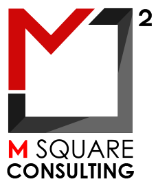 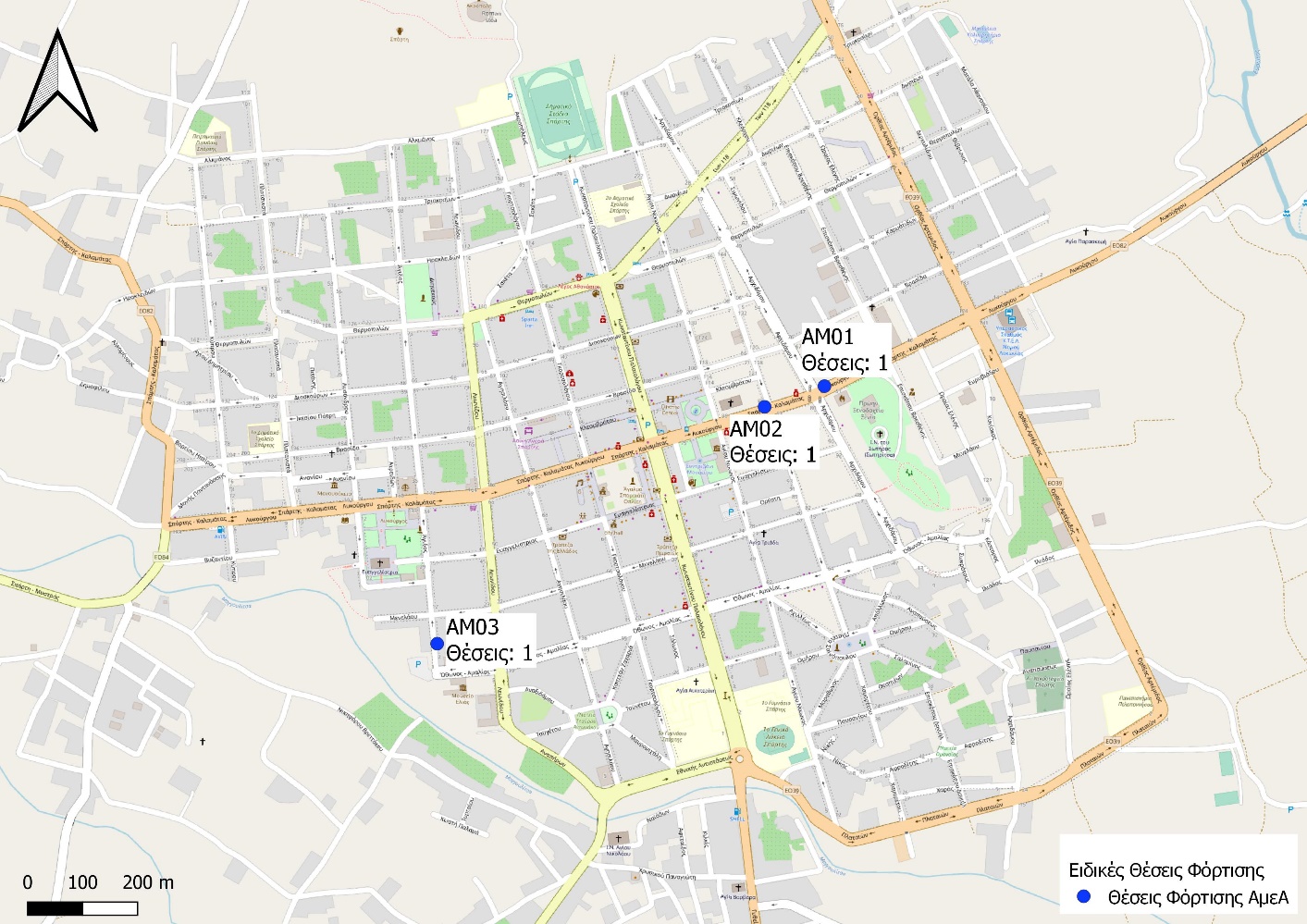 Σταθμοί φόρτισης για ΑμεΑ
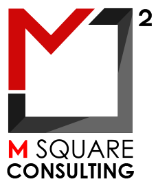 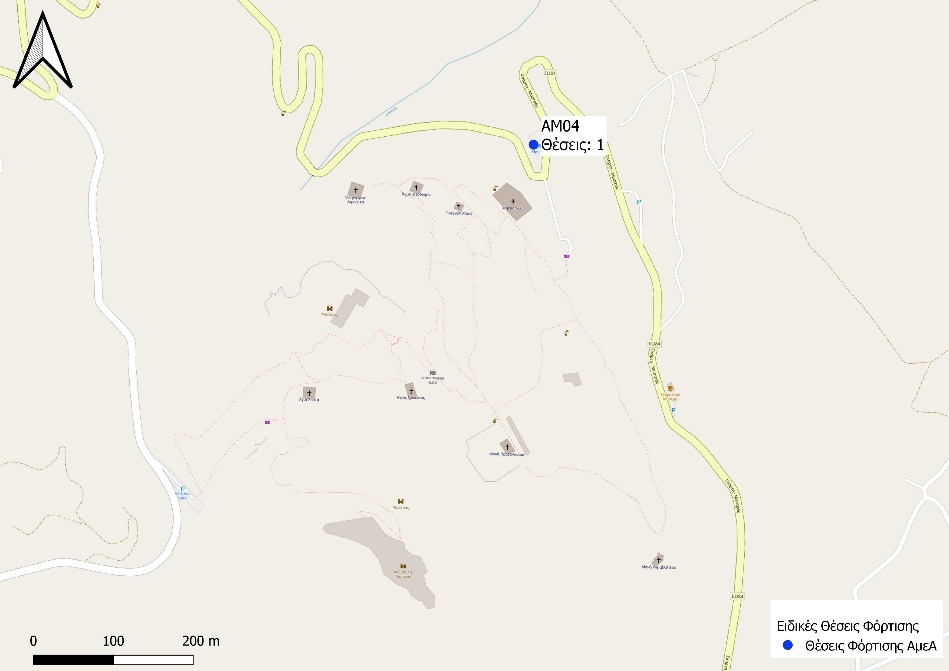 Αρχαιολογικός χώρος Μυστρά
Σταθμοί φόρτισης για ΑμεΑ
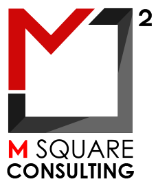 56
Σταθμοί φόρτισης για μικροκινητικότητα
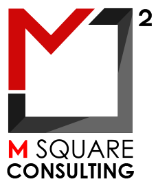 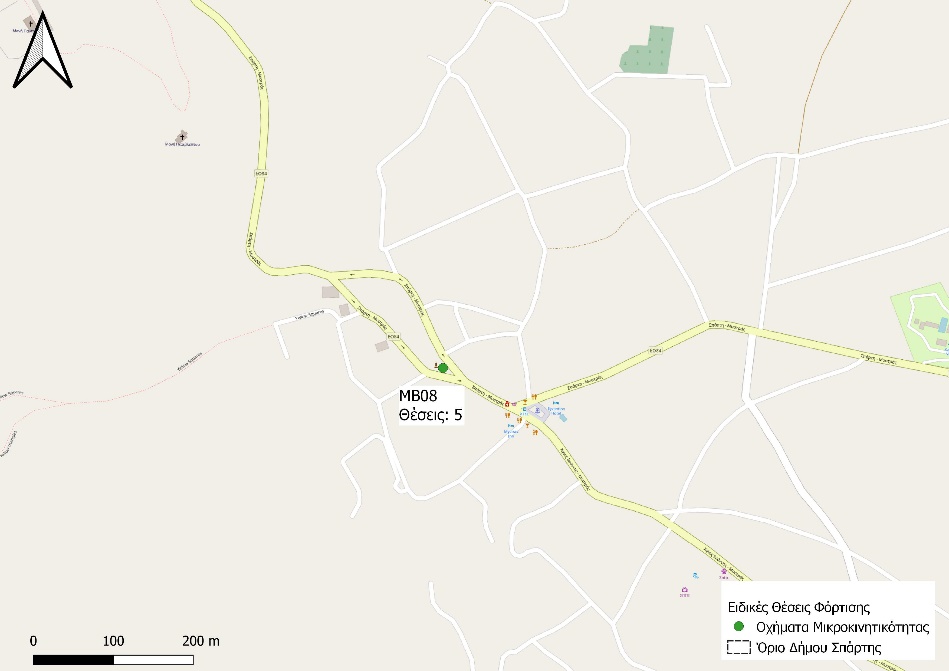 Σταθμοί φόρτισης για μικροκινητικότητα
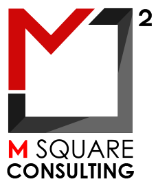 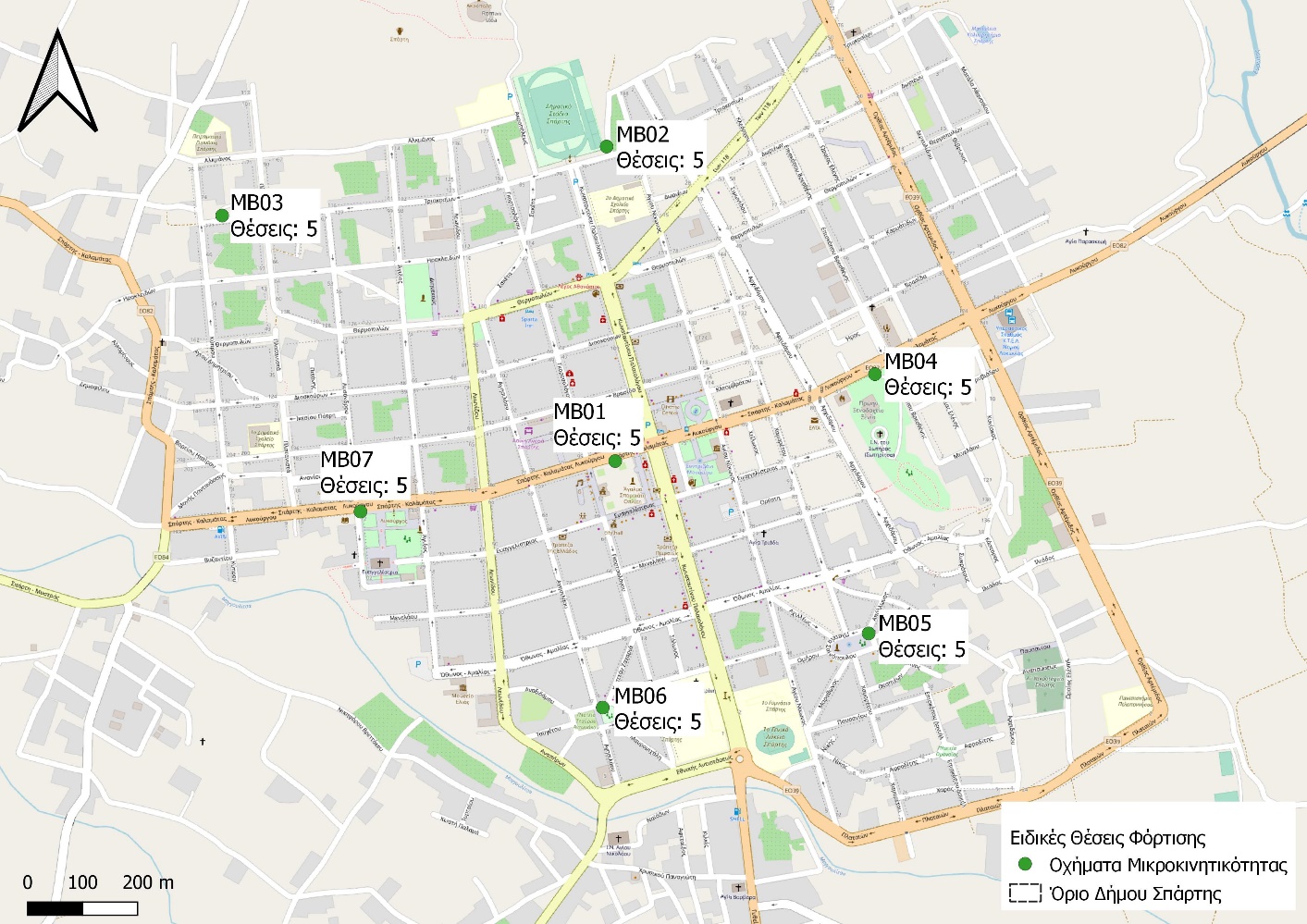 Σταθμοί φόρτισης για μικροκινητικότητα
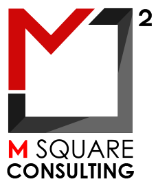 59
Σταθμοί φόρτισης για φορτοεκφόρτωση
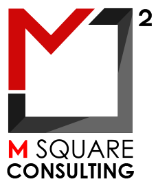 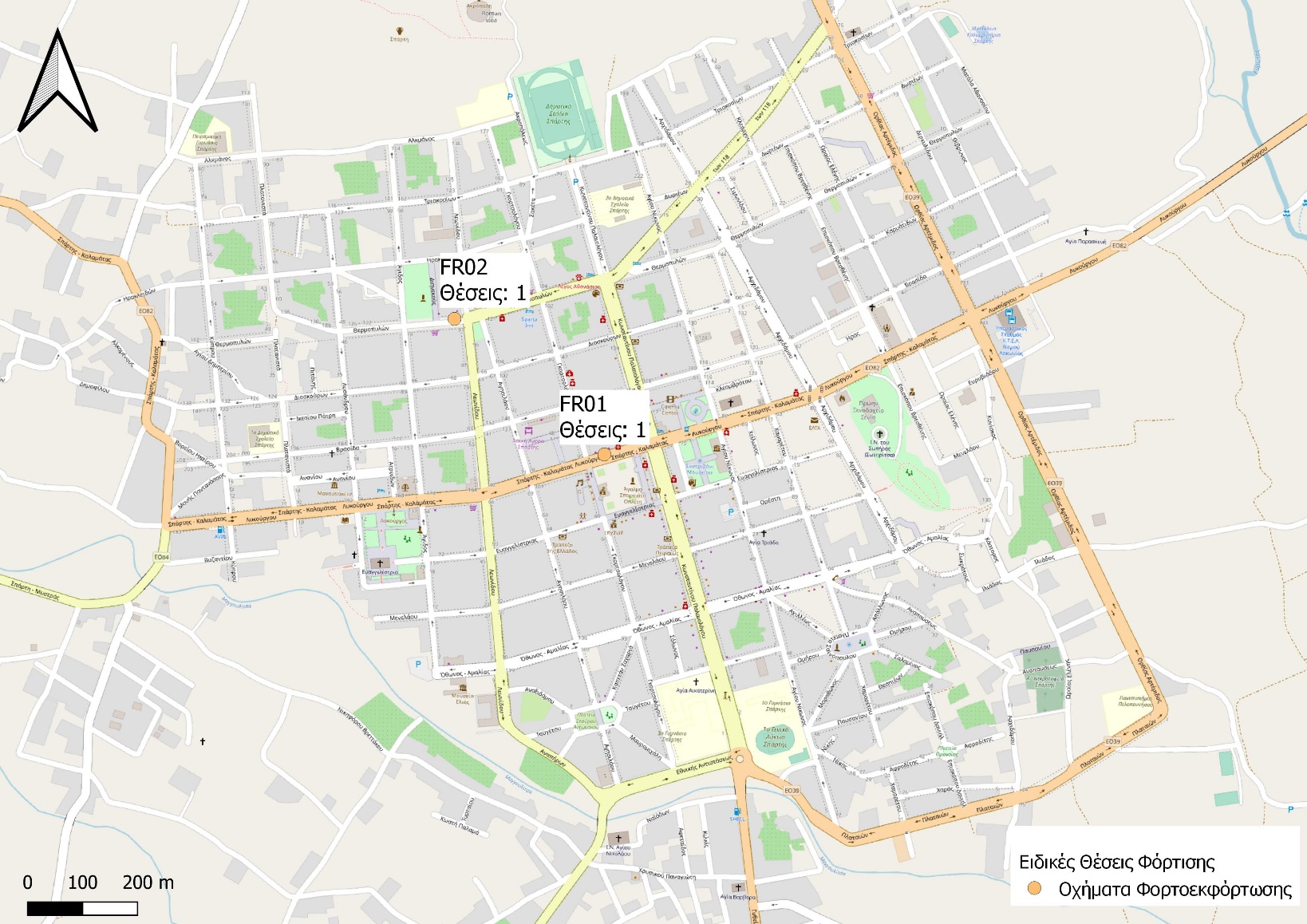 Σταθμοί φόρτισης για τουριστικά λεωφορεία
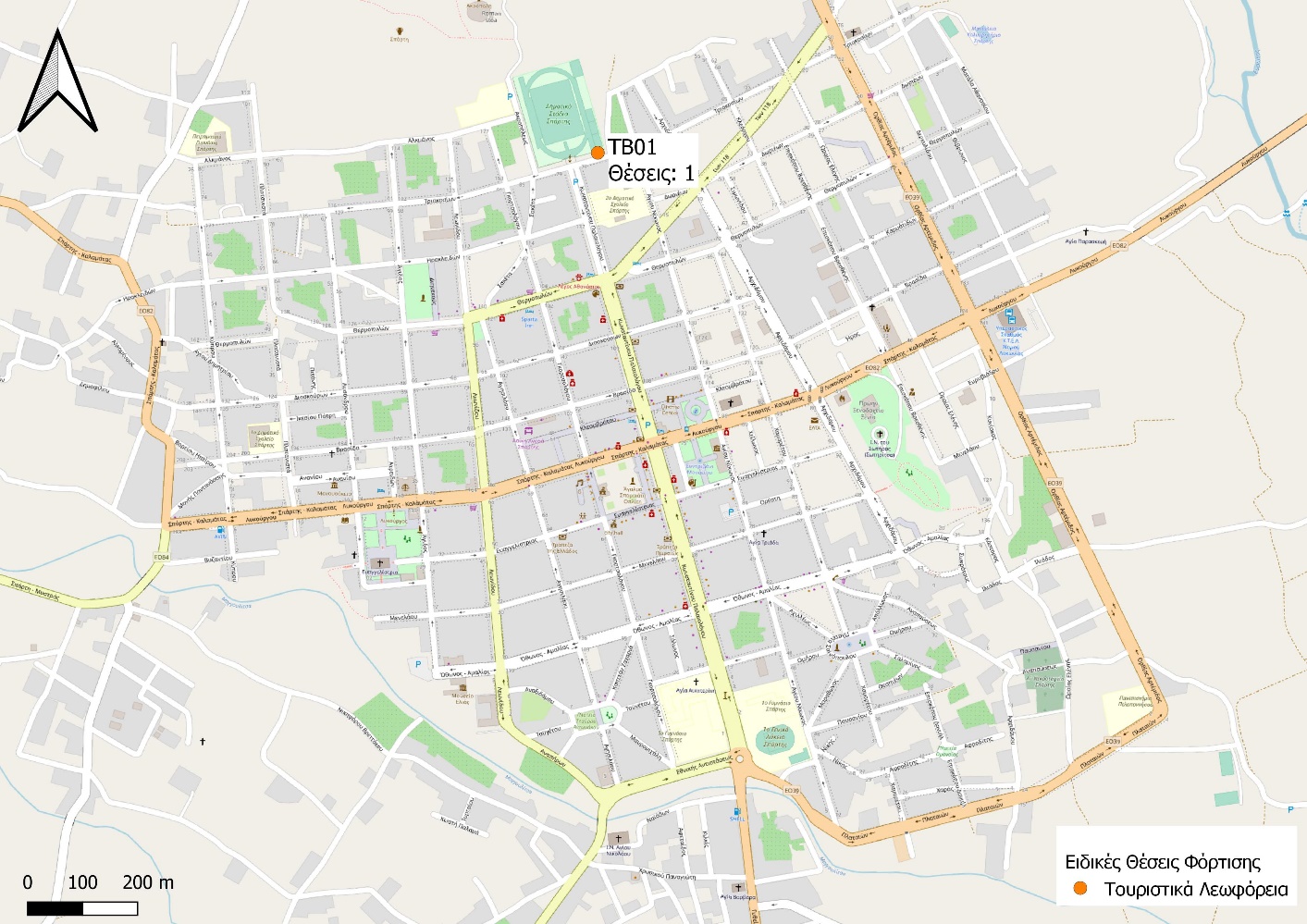 Σταθμοί φόρτισης για τουριστικά λεωφορεία
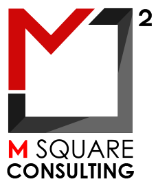 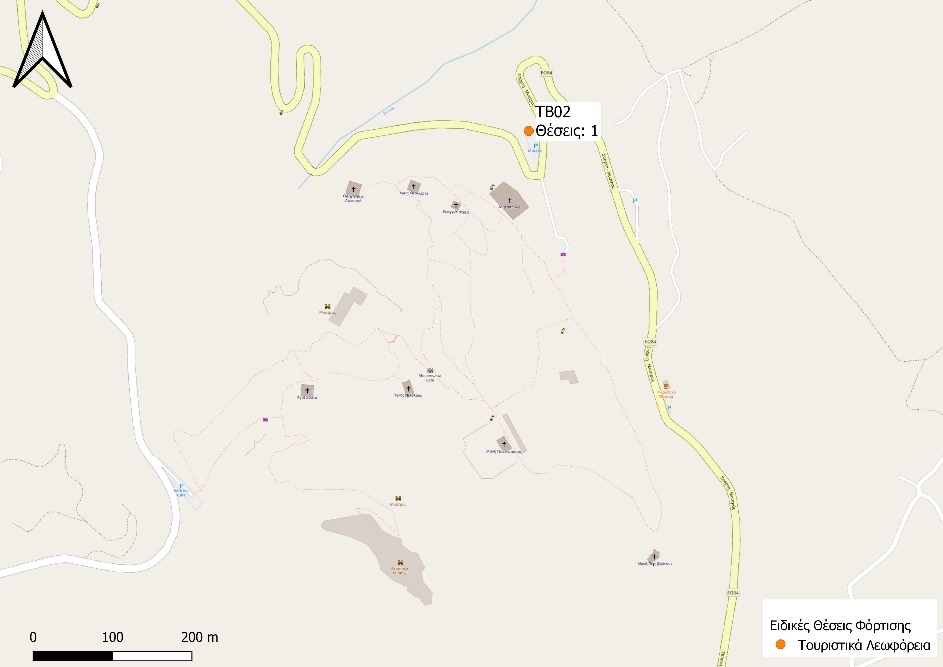 Αρχαιολογικός χώρος Μυστρά
Σταθμοί φόρτισης για τουριστικά λεωφορεία
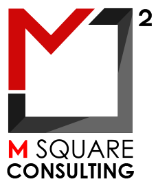 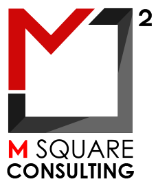 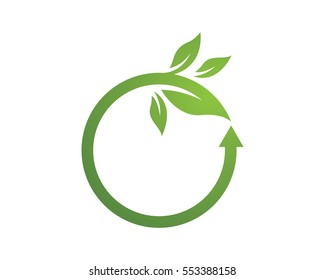 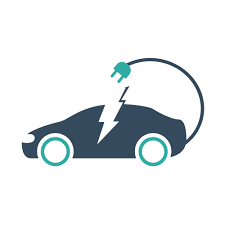 ΣΧΕΔΙΟ ΦΟΡΤΙΣΗΣ ΗΛΕΚΤΡΙΚΩΝ ΟΧΗΜΑΤΩΝ ΔΗΜΟΥ ΣΠΑΡΤΗΣ
[Speaker Notes: Πόσοι φορτιστές!

Άγιοι Θεόδωροι: 5
Ισθμία: 3
Λουτράκι: 12
Περαχώρα: 1]